Chương 7: Các phương pháp gần đúng
Chỉ một ít các bài toán trong vật lí và kĩ thuật có thể được giải một cách chính xác và người ta cần phải nhờ đến các phương pháp gần đúng hay các phương pháp số để giải phần lớn các bài toán này. Ví dụ xét một điện tử trong một hố vuông góc mà thế của nó bị nghiêng đi bởi tác dụng của một điện trường. Năng lượng và hàm sóng đối với các trạng thái của nó chỉ thay đổi ít nếu trường là nhỏ. Trạng thái thấp nhất trở nên bị phân cực trong phần sâu hơn của hố mà nó gây ra một sự giảm bình phương năng lượng của nó. Lý thuyết nhiễu loạn cung cấp một khuôn khổ để tính những thay đổi này và ví dụ này được thảo luận trong phần 7.2.
    Cách tiếp cận này là có hiệu quả nếu thế có thể được chia thành một phần “lớn” có thể được giải chính xác và một nhiễu loạn “nhỏ”. Các phương pháp khác cần được sử dụng nếu nó không phải như vậy. Phương pháp WKB được mô tả trong phần 7.4 có khả năng ứng dụng cho các thế thay đổi chậm trong không gian và liên quan chặt chẽ với cơ học cổ điển. Phương pháp biến phân (phần 7.5) chỉ cho năng lượng của trạng thái cơ bản những có độ chính xác không gì sánh được và có thể bao hàm tương tác điện tử - điện tử và những sự phức tạp khác.
Chương 7: Các phương pháp gần đúng
Có nhiều ứng dụng cho cấu trúc vùng. Phương pháp            trong phần 7.3 cho dạng của các vùng năng lượng gần một khe. Khe là vùng quan trọng nhất trong một chất bán dẫn. Có 2 phương pháp chung theo các quan điểm trái ngược nhau. Phương pháp liên kết chặt (phần 7.7) dựa trên cơ sở bức tranh của các nguyên tử cô lập đồng thời kết hợp với nhau để tạo thành vật rắn trong đó các vùng có nguồn gốc từ các mức nguyên tử. Ngược lại, phương pháp điện tử gần tự do trong phần 7.8 giả thiết rằng vật rắn chỉ gây nhiễu yếu tới chuyển động của các điện tử. Nó chỉ ra rằng bất kì thế tuần hoàn nào mặc dù là yếu cũng sinh ra các khe vùng. 
   Trước khi đi vào hiện tượng vật lí, để thuận tiện cần có một cơ sở toán học nào đó. Kết quả trước đây của chúng ta dựa trên phương trình vi phân Schrodinger và các hàm riêng nhưng nhiều lí thuyết nhiễu loạn thuận tiện hơn trong một hình thức luận trên cơ sở các ma trận khác với các toán tử vi phân.
7.1. Hình thức luận ma trận của cơ học lượng tử
    Trong phần 1.5.1. ta đã lưu ý rằng thuật ngữ các trạng thái riêng và các trị riêng dùng để mô tả các nghiệm của phương trình Schrodinger là rất tương tự với thuật ngữ dùng cho các phương trình ma trận. Nó là đơn giản để  làm cho
7.1. Hình thức luận ma trận của cơ học lượng tử
sự kết hợp này chặt chẽ hơn và viết lại phương trình Schrodinger với các ma trận thay cho các các toán tử vi phân. Nó tạo ra các đại lượng gọi là các phần tử ma trận có mặt trong khắp lí thuyết nhiễu loạn.
    Tính chất quan trọng nhất mà phép biến đổi này dựa trên nó là tính trực giao đã được mô tả trong phần 1.6. Nó có nghĩa là có thể định nghĩa một tập hợp các hàm sao cho
    Tích phân triệt tiêu nếu 2 trạng thái là khác nhau và bằng đơn vị nếu 2 trạng thái là như nhau. Điều đó có nghĩa là các hàm là trực chuẩn (vừa trực giao vừa chuẩn hoá bằng đơn vị). Tích phân lấy theo khoảng quan tâm mà nó có thể là hữu hạn hoặc vô hạn và theo 1, 2 hoặc 3 chiều. Việc lựa chọn hàm phụ thuộc vào vùng quan tâm: các hàm sin và cosin hoặc các hàm mũ phức là một sự lựa chọn rõ ràng đối với một hệ 1 chiều trải dài từ         đến          hoặc
   các hàm sin trong một hố từ 0 đến a. Trong 2 ví dụ này, các kết quả là quen thuộc từ lí thuyết Fourier. Tuy nhiên, việc lựa chọn các hàm rộng hơn nhiều so với điều này và các nghiệm của bất kì phương trình Schrodinger nào đều có thể được làm trực chuẩn.
7.1. Hình thức luận ma trận của cơ học lượng tử
Phương trình Schrodinger có thể được viết thành                       trong đó      là
   một toán tử vi phân mà ta đã tính đến nhiều dạng đối với nó. Khai   triển
   theo một hệ đủ nào đó của các hàm
   Nó được viết với một tổng theo n và điều đó thích hợp cho một hệ bị giới hạn tới một vùng hữu hạn của không gian chẳng hạn như một hạt trong một hộp với                                                    Tổng có thể trở thành một tích phân đối với một vùng vô hạn giống như trong trường hợp của một phép biến đổi Fourier khi dùng
    Bây giờ thay biểu thức này vào phương trình Schrodinger. Kết quả là 

   Nhân 2 vế về bên trái với        rồi lấy tích phân. Nó cho

   
    Giả thiết rằng tổng và tích phân hoặc các toán tử vi phân có  thể  được  tự  do   
    sắp xếp lại. Tích phân ở vế phải chính xác là định nghĩa của sự trực chuẩn và
7.1. Hình thức luận ma trận của cơ học lượng tử
được rút gọn ngay thành          Tất cả các số hạng trong tổng khi đó triệt tiêu trừ             và do đó, vế phải trở thành          Vế trái không đơn giản hoá theo cách đó nhưng ta có thể định nghĩa một đại lượng

    mà nó được gọi là yếu tố ma trận của      giữa các trạng thái m và n.  Từ đó, phương trình Schrodinger được rút gọn thành
    
    Bây giờ, nó là một phương trình trị riêng đối với ma trận H 
                                                  H
    trong đó E là trị riêng và      là vectơ riêng. Đó là sự tương đương ma trận của phương trình vi phân Schrodinger ban đầu. Nó cũng có thể được   viết   thành   
    (EI – H)     = 0, trong đó I là ma trận đơn vị. Điều kiện để phương trình này có các nghiệm không tầm thường là định thức của ma trận EI – H phải triệt tiêu
                                                det│EI – H │= 0.   (7.8)     
    Nó được gọi là phương trình đặc trưng. Các căn bậc 2 của nó   xác   định các
7.1. Hình thức luận ma trận của cơ học lượng tử
năng lượng cho phép         Ma trận đơn vị thường được bỏ đi.
    Nó chỉ ra rằng có một mối quan hệ chặt chẽ giữa sự mô tả của các trạng thái như là các hàm trong không gian ví dụ như            mà ta đã sử dụng nó cho đến nay và sự mô tả dựa trên các ma trận trong đó ta khai triển hàm sóng theo một hệ trực chuẩn nào đó và dùng các biên độ để mô tả trạng thái. Phương trình ma trận không hoàn toàn đơn giản như các bài toán trị riêng “thông thường” do các chiều là vô hạn. Tuy nhiên, hầu như tất cả các phương papa gần đúng cắt xén cơ sở của các trạng thái đã dùng để khai triển hàm sóng và ma trận trở thành hữu hạn. 
    Kí hiệu                 đối với các phần tử ma trận là nhờ vào Dirac. Ở đây,        là
    một ket kí hiệu trạng thái và bra        là liên hợp phức của nó. Lưu ý sự tiết kiệm kí hiệu so với các dạng dễ hiểu hơn ví dụ như             dạng Dỉac chỉ giữ n mà nó gán cho các trạng thái. Thực ra trạng thái n có thể được biểu diễn thành            và điều này là không quan trọng do để thay thế ta có thể lựa chọn khai triển trạng thái theo một hệ đủ nào đó của các hàm giống như trong (7.2) và các thông số khai triển có giá trị như là một sự mô tả hàm sóng thành             Kí hiệu Dirac loại bỏ chi tiết không quan trọng này. Thực  tế  là
7.1. Hình thức luận ma trận của cơ học lượng tử
kí hiệu có một ý nghĩa toán học sâu sắc hơn mà nó san lấp hố ngăn cách giữa các ma trận và các phương trình vi phân.
    Mặc dù bất kì một tập hợp trạng thái nào có thể được dùng để rút gọn toán tử vi phân       tới một ma trận            một sự lựa chọn đặc biệt thuận tiện là các hàm riêng của      (nếu ta biết chúng). Có các trạng thái dừng của phương trình Schrodinger                        Khi đó,

    Dạng cuối rút ra từ tính trực chuẩn của các trạng thái       và chỉ ra rằng toán tử Hamilton có dạng chéo trong cơ sở này. Như vậy, một cách khác để mô tả các trạng thái riêng của bất kì toán tử nào không chỉ toán tử Hamilton là nói rằng các trạng thái này “chéo hoá toán tử”.
    Điều có thể xảy ra là một toán tử khác cũng có dạng chéo trong hệ của các trạng thái làm chéo hoá        Do đó, cùng các trạng thái là các hàm riêng của cả hai toán tử. Điều này chỉ có thể xảy ra nếu 2 toán tử giao hoán với nhau (phần 1.6). Trong trường hợp này, đại lượng vật lí tương ứng với toán tử thứ   
    hai được nói là một hằng số (tích phân) của chuyển động. Lấy các điện tử  tự
7.1. Hình thức luận ma trận của cơ học lượng tử
do theo 1 chiêù làm ví dụ. Các sóng phẳng                  đồng thời chéo hoá cả toán tử Hamilton                                     và   toán   tử  xung lượng
    (phần 1.5). Điều này chứng tỏ rằng chúng có cả năng lượng và xung lượng xác định.
    Bây giờ ta biến toán tử (vi phân) Hamilton thành một ma trận và phương trình Schrodinger thành một phương trình ma trận. Cùng một quá trình có thể được lặp lại trên bất kì toán tử nào. Như ta thấy trong các phần tiếp theo, lí thuyết nhiễu loạn bao hàm sự tách toán tử Hamilton      thành  một  phần  lớn
           mà ta biết làm thế nào để chéo hoá và một nhiễu loạn nhỏ      mà nó đi vào các biểu thức đối với năng lượng hoặc hàm sóng theo các phần tử ma trận giữa các trạng thái riêng của
    Các toán tử vi phân tương ứng với các đại lượng quan sát được cần phải là các toán tử ecmit để bảo đảm rằng các trị riêng của chúng biểu diễn các giá trị có thể đo được là thực (phần 1.5.2). Các ma trận tương ứng cũng cần phải là các ma trận ecmit mà nó có nghĩa là M   = M  hay
    Với chuẩn bị sơ bộ trên đây, bây giờ ta có thể tiếp cận lí thuyết nhiễu loạn.
7.2. Lý thuyết nhiễu loạn không phụ thuộc vào thời gian
Ta bắt đầu với một ví dụ quen thuộc là một điện tử ở trong một hố lượng tử. Hình 7.1(a) chỉ ra hố thế hình chữ nhật hữu hạn thông thường mà ta đã nghiên cứu ở chương 4. Nó là tầm thường nếu độ sâu là vô hạn và thú vị hơn nếu nó là hữu hạn. Bây giờ giả sử rằng một điện trường tác dụng lên mẫu và nó làm nghiêng thế như chỉ ra trên hình 7.1(b). Trạng thái cơ bản thay đổi như chỉ ra trên hình vẽ. Hàm sóng của nó trở nên bất đối xứng tọa độ trung bình          chuyển động cách xa tâm hố (lấy thành  x = 0) hướng về phía mà năng lượng của nó bị giảm đi bởi điện trường. Điện trường làm phân cực điện tử và sinh ra mômen lưỡng cực                       Ta hi vọng lưỡng cực tỉ lệ với trường F đối với trường nhỏ và xác định một hệ số phân cực       (với các
    đơn vị của thể tích) bởi                      Sự dịch hàm sóng làm giảm năng lượng của nó một lượng là                           Đó là năng lượng của  lưỡng  cực    cảm
    ứng.
Hình 7.1. Một hố lượng tử (a) với các
thế phẩng và (b) trong một điện trường
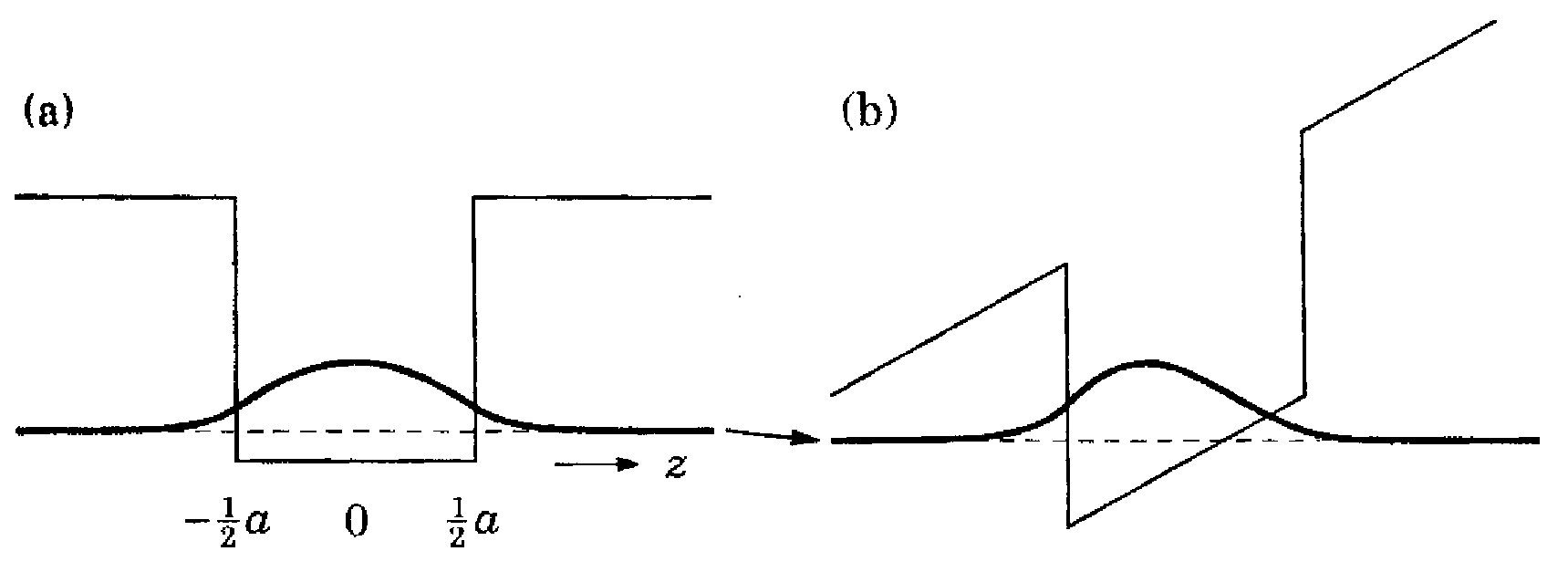 7.2. Lý thuyết nhiễu loạn không phụ thuộc vào thời gian
Điều xảy ra trong trường hợp này là bài toán có thể được giải một cách chính xác. Thế trên hình 7.1(b) là tuyến tính khắp nơi và do đó, hàm sóng bao gồm các hàm Airy làm khớp tại các biên của hố. Điều này là không thú vị và đòi hỏi các bảng lớn hoặc máy tính. Độ chính xác như thế có thể là không cần thiết và trong phần 7.2.3 ta sẽ thấy rằng một nghiệm chính xác thậm chí có thể là không được mong muốn. Để tìm hệ số phân cực      ta có thể giả thiết rằng sự thay đổi tác dụng trong thế năng là nhỏ và tìm một khai triển của hàm sóng và năng lượng theo các lũy thừa của điện trường tác dụng. Từ thảo luận ở trên suy ra ta cần 
    (i) sự thay đổi hàm sóng tới bậc nhất theo trường hoặc
    (ii) sự thay đổi hàm sóng tới bậc hai theo năng lượng.
    Những đòi hỏi giới hạn này hoá ra là rất tổng quát và bây giờ ta sẽ phát triển một sơ đồ tính toán đối với các đại lượng này. Loại lí thuyết nhiễu loạn này có thể thất bại thường là đối với các lí do vật lí tốt và ta sẽ thấy rằng nó không cho câu chuyện đầy đủ thậm chí đối với hố lượng tử đơn giản trong điện trường. Bây giờ ta sẽ rút ra những kết quả chung đối với lí thuyết nhiễu loạn này và sau đó áp dụng chúng cho mẫu hố lượng tử trong điện trường.
7.2. Lý thuyết nhiễu loạn không phụ thuộc vào thời gian
7.2.1. Lý thuyết tổng quát
    Ý tưởng chung là tách toán tử Hamilton       của hệ mà ta muốn giải thành 2 phần                          Chúng là
    (i)       của hệ không nhiễu loạn mà nó là “lớn” và có thể giải được chính xác (giống như hố thế trước khi tác dụng trường) và
    (ii) nhiễu loạn      mà nó cần phải “nhỏ”. Ý nghĩa chính xác của “nhỏ” sẽ trở nên rõ ràng hơn ở dưới đây.
    Như vậy, điểm xuất phát là ta biết các nghiệm của phương trình Schrodinger

    và muốn tìm các nghiệm của phương trình Schrodinger

    Ý tưởng của lý thuyết nhiễu loạn là khai triển năng lượng và hàm sóng theo các lũy thừa của thế nhỏ        Thường viết                          và do   đó   các  lũy  
    thừa cúa      xác định các bậc của độ bé.  Ta đặt            ở cuối quá trình. Năng  
    lượng và các hàm sóng có các biểu thức
7.2. Lý thuyết nhiễu loạn không phụ thuộc vào thời gian
Chỉ số dưới gán cho trạng thái và chỉ số trên gán cho lũy thừa của       mà nó là bậc độ bé. 
     Việc thay các biểu thức này vào phương trình Schrodinger cho

    Nó cần đúng đối với mọi giá trị của      mà nó có nghĩa là các hệ số của các lũy thừa của     ở cả 2 vế cần phải như nhau. Đối với các lũy thừa 0, 1 và 2, nó cho


    (7.15) là phương trình Schrodinger không nhiễu loạn và do đó
    
     Điều này khá rõ ràng vì các ước tính bậc 0 của hàm  sóng   và   năng   lượng       
     chính là các ước tính không nhiễu loạn.
7.2. Lý thuyết nhiễu loạn không phụ thuộc vào thời gian
Việc thay những kết quả này vào phương trình bậc nhất (7.16) và sắp xếp lại phương trình này cho
    Tiếp theo, ta cần sử dụng các kết quả của phần trước. Khai triển         theo hệ
    đủ của các       trong lúc chỉ số trên lại là bậc của độ bé. Với khai triển này, phương trình bậc nhất (7.19) trở thành

    Toán tử        lấy trong tổng ở vế trái do ta biết rằng tác dụng   của  nó   lên
   đơn giản là                         Như vậy,        biến mất. Đó là một kết quả của khai triển           Bây giờ, ta có 
    
    Bước tiếp theo là dùng tính trực chuẩn của các  trạng   thái       và  rút  gọn
    thành một phần tử ma trận. Nhân (7.22) với      về bên trái và lấy tích phân. Ở 
    bên trái, nó chọn ra số hạng với k = n do tất cả các số hạng khác triệt tiêu do 
    tính trực chuẩn. Sự khác biệt                làm cho số hạng còn lại này cũng triệt
    tiêu.        với           ở vế phải có tích phân bằng đơn vị và số hạng với thế trở
7.2. Lý thuyết nhiễu loạn không phụ thuộc vào thời gian
thành một phần tử ma trận để cho
   (7.23) chứng tỏ rằng sự thay đổi bậc nhất của năng lượng đơn giản là giá trị kì vọng của thế nhiễu loạn      ở trạng thái không nhiễu loạn
    Để có các hệ số của hàm sóng, nhân (7.22) với       trong đó             về bên trái và lấy tích phân. Chỉ k = m còn lại ở vế trái và lúc này không bị triệt tiêu. Số hạng với         biến mất  từ vế phải do tính trực chuẩn và nó để lại phần tử ma trận          Như vậy,
    và do đó                                      Do đó, sự thay đổi của hàm sóng tới bậc nhất là

    Lưu ý rằng ta không thể xác định hệ số         theo cách này. Hệ số này chỉ ảnh hưởng tới sự chuẩn hoá và do đó, ta sẽ lấy
    Bây giờ tiếp tục tới bậc 2 để tìm hiệu chỉnh tiếp theo vào năng lượng. Với những kết quả đã biết, (7.17) trở thành
7.2. Lý thuyết nhiễu loạn không phụ thuộc vào thời gian
Khai triển hàm sóng thành
   mà nó cho

   Ta có thể lấy       bên trong tổng và thay nó bằng       như trước. Tiếp theo, nhân vào bên trái với         và lấy tích phân. Vế trái triệt tiêu để còn lại


    Hệ số chưa biết        bị bỏ đi. Việc lồng vào các hệ số khác          cho


    Điều này có thể được đơn giản hoá một ít nếu ta nhớ rằng V là một ma trận ecmit và do đó,                   và tử số trở thành            hoặc 
    Bây giờ ta có thể tập hợp các kết quả trên đối với việc khai  triển   hàm   sóng  
    tới bậc 1 và năng lượng tới bậc 2
7.2. Lý thuyết nhiễu loạn không phụ thuộc vào thời gian
Quá trình có thể được tiến hành tới bậc cao hơn nhưng nó ít khi cần và để thay cho điều đó, ta xem xét các ẩn ý của các công thức này.
    (i) Bây giờ ta có thể thấy cái gì có ý nghĩa là “nhỏ”. Nếu chuỗi hội tụ nhanh lúc đầu, các phần tử ma trận cần phải nhỏ hơn nhiều so với các mẫu số năng  lượng. Nói cách khác, sự liên kết giữa các trạng thái gây ra bởi nhiễu loạn cần phải nhỏ hơn sự tách giữa các mức năng lượng. Điều này hầu như không gây ngạc nhiên do các trạng thái của toán tử Hamilton ban đầu sẽ không phải là cái gì đó giống như các trạng thái của hệ nhiễu loạn nếu như điều kiện này không được đáp ứng.
    (ii) Kết quả của lí thuyết nhiễu loạn không áp dụng được nếu một mẫu số năng lượng triệt tiêu. Điều này xảy ra nếu trạng thái trong đó ta quan sát là suy biến với trạng thái khác và khi đó cần dùng cách tiếp cận khác (fần 7.6).
7.2. Lý thuyết nhiễu loạn không phụ thuộc vào thời gian
(iii) Nhiều phần tử ma trận        thường triệt tiêu do đối xứng. Cùng các phần tử ma trận xuất hiện trong tính toán các tốc độ tán xạ bởi lí thuyết nhiễu loạn phụ thuộc vào thời gian trong đó các giới hạn do đối xứng được biết đến như là các qui tắc lựa chọn. Hố lượng tử trong điện trường cung cấp một ví dụ đơn giản. Thế của nó là đối xứng theo x gần điểm giữa của nó và do đó các trạng thái xen kẽ là đối xứng và phản đối xứng (chẵn hoặc lẻ theo x). Điện trường cho một nhiễu loạn                      và do đó, các phần tử ma trận lấy dạng 
    Liên hợp phức có thể được bỏ đi vì các hàm là thực. Bây giờ x là một hàm lẻ và do đó tích           cũng cần phải là lẻ nếu toàn bộ hàm dưới dấu tích phân cần phải là chẵn và cho kết quả khác không. Như vậy, một trong các trạng thái cần phải là chẵn và trạng thái khác là lẻ. Đó là một ví dụ đơn giản của qui tắc lựa chọn. Đặc biệt là các phần tử ma trận chéo (n = m) triệt tiêu.
    (iv) Sự thay đổi bậc 1 của năng lượng        có thể có dấu này hoặc dấu khác. Tuy nhiên, nó thường triệt tiêu bởi đối xứng và ta cần phải dùng số hạng thứ hai. Trong trường hợp của trạng thái thấp nhất thường được quan tâm, tất cả các mẫu số năng lượng              đều là âm. Các tử số dĩ nhiên là dương và do
7.2. Lý thuyết nhiễu loạn không phụ thuộc vào thời gian
đó, sự thay đổi bậc 2 đối với năng lượng của trạng thái thấp nhất luôn luôn là âm. Nhiễu loạn trộn các trạng thái khác vào trong hàm sóng và hệ có thể luôn luôn sử dụng sự tự do này để hạ thấp năng lượng của nó.
    7.2.2. Hố lượng tử trong điện trường
    Bây giờ ta có thể giải bài toán đặt ra lúc mở đầu phần này là hố lượng tử trong điện trường. Để đơn giản lấy một hố sâu vô hạn có bề rộng a xoay quanh gốc. Do đó,                                            và       là các hàm sin và cosin xen kẽ. Ta cần các phần tử ma trận         đối với sự thay đổi năng lượng của trạng thái thấp nhất trong đó nhiễu loạn do điện trường là                  Sự đối xứng của các hàm sóng và nhiễu loạn có thể được sử dụng để chỉ ra rằng các phần tử chéo        đều triệt tiêu và        chỉ tồn tại đối với k chẵn. Như vậy, điện trường liên kết trạng thái cơ bản chẵn chỉ với các trạng thái cao hơn có đối xứng lẻ (k chẵn) và không có sự thay đổi năng lượng tới bậc 1. Điều này là rõ ràng về mặt vật lí do sự thay đổi năng lượng không phụ thuộc vào dấu của F và do đó xuất hiện một số hạng bình phương là só hạng thấp nhất. Khi xét tới bậc 2, ta cần phải đánh giá
7.2. Lý thuyết nhiễu loạn không phụ thuộc vào thời gian
trong đó các số hạng khác 0 được giữ lại và rõ ràng là năng lượng bị hạ thấp.
    Đối với một liên kết thấp hơn ở trên sự chuyển dịch, tính riêng số hạng thứ  nhất (k = 1). Nó cần phần tử ma trận lưỡng cực


    Mẫu số năng lượng là                        và do đó liên kết của chúng ta trên sự chuyển dịch năng lượng là

    Điều này có thể được diễn tả như sau
              - sự thay đổi năng lượng/ sự khác biệt năng lượng 
            (1/10)(sự giảm năng  lượng qua hố/ sự khác biệt năng lượng)       (7.37)
   Điều này chỉ ra các năng lượng xuất hiện một cách tự nhiên trong bài toán. Nhiễu loạn là điện trường và do đó, phần tử ma trận của nó cần phải tỉ lệ với sự giảm thế hiệu qua vùng tích cực. Điện tử bắt đầu ở giữa và ở bên trong hố và do đó, ta có thể phỏng đoán                         Mẫu   số   là  sự khác biệt năng
7.2. Lý thuyết nhiễu loạn không phụ thuộc vào thời gian
lượng giữa trạng thái quan tâm và trạng thái gần nhất liên kết với nó. Một ước tính khi dùng các giá trị này khác với (7.36) chỉ bởi hệ số 2. Trong đa số trường hợp, dễ ước tính các năng lượng tham gia bởi lí thuyết nhiễu loạn theo cách này mặc dù người ta còn cần phải đánh giá các tích phân để tìm giá trị tuyệt đối.
    Sự thay đổi năng lượng cũng có thể được viết theo   hệ   số  phân  cực       Hố
    lượng tử được nhúng trong một chất bán dẫn có hằng số điện môi        và   do
    đó điều thích hợp là định nghĩa       bởi                                          Như vậy,


    Bán kính Bohr         ở (4.67) được đưa vào trong biểu thức thứ hai đối với
    do nó là đơn vị tự nhiên của chiều dài trong một chất bán dẫn và sát nhập thuận tiện tất cả các thông số ví dụ như khối lượng hiệu dụng.
    Ta chỉ xét ảnh hưởng của trạng thái gần nhất lên sự chuyển dịch năng lượng và chưa xét đóng góp từ các trạng thái khác. Trong trường hợp đơn  giản  này
7.2. Lý thuyết nhiễu loạn không phụ thuộc vào thời gian
xảy  ra điều là tổng theo tất cả các trạng thái có thể được đánh giá một cách giải tích. Nó làm thay đổi hệ số trước trong (7.36) từ 256/243          0,010815
    tới                                                    Đóng góp từ các trạng thái cao hơn là nhỏ và nó là chung. Sự khác biệt của các năng lượng triệt ảnh hưởng của các trạng thái cao hơn qua mẫu số như là            ở đây và nó cũng xảy ra trong trường hợp này là các phần tử ma trận giảm thành             Như vậy, chuỗi hội
    tụ rất nhanh và riêng số hạng thứ nhất cung cấp một đánh giá rất tốt. Điều này có thể không phải là trường hợp trong một hố lượng tử hữu hạn do các trạng thái cao hơn là không liên kết.
    Ảnh hưởng của điện trường lên sự hấp thụ quang trong hố lượng tử đươc chỉ ra trên hình 7.2. Năng lượng của cả các điện tử và các lỗ trống được rút gọn (theo nghĩa thích hợp) bởi điện trường. Sự dịch này của đường hấp thụ được biết là hiệu ứng Stark giam cầm lượng tử. Nó liên quan rõ rệt tới hiệu ứng Franz – Keldysh (phần 6.2.1) mà nó là sự thay đổi biên hấp thụ đối với các điện tử tự do khác với các điện tử giam cầm. Hiệu ứng Stark giam cầm lượng tử hoà trộn vào hiệu ứng Franz – Keldysh khi bề rộng hố tăng lên và sự tách giữa các trạng thái liên kết giảm. Điều này cũng xảy ra  khi  chiều dài điện ở
7.2. Lý thuyết nhiễu loạn không phụ thuộc vào thời gian
Hình 7.2. (a) Một hố lượng tử với các vùng
phẳng mà nó chỉ ra năng lượng            đối
với sự hấp thụ giữa các trạng thái liên kết
trong hố. (b) Các vùng bị nghiêng bởi tác 
dụng của điện trường mà nó làm giảm năng 
lượng của cả 2 trường hợp liên kết và rút 
gọn năng lượng hấp thụ tới                  Khe
vùng được rút gọn để nhìn cho rõ. 
     (4.39) trở nên nhỏ hơn so với bề rộng hố và cung cấp sự giam cầm quan trọng hơn. Hình 7.3 chỉ ra một phép đo hiệu ứng Stark giam cầm lượng tử so với một lí thuyết tương tự khác.
     Hiệu ứng Stark giam cầm lượng tử có thể được dùng để thiết kế các dụng  cụ  
     quang điện tử khi dùng sự thay đổi hấp thụ một cách trực tiếp  hoặc  sự  thay 
     đổi kết hợp của chiết suất theo đòi hỏi của hệ  thức  Kramers – Kronig.   Một  
    tính toán đầy đủ đòi hỏi thành phần quan trọng khác là ảnh  hưởng  của  điện   
    trường lên các exciton.
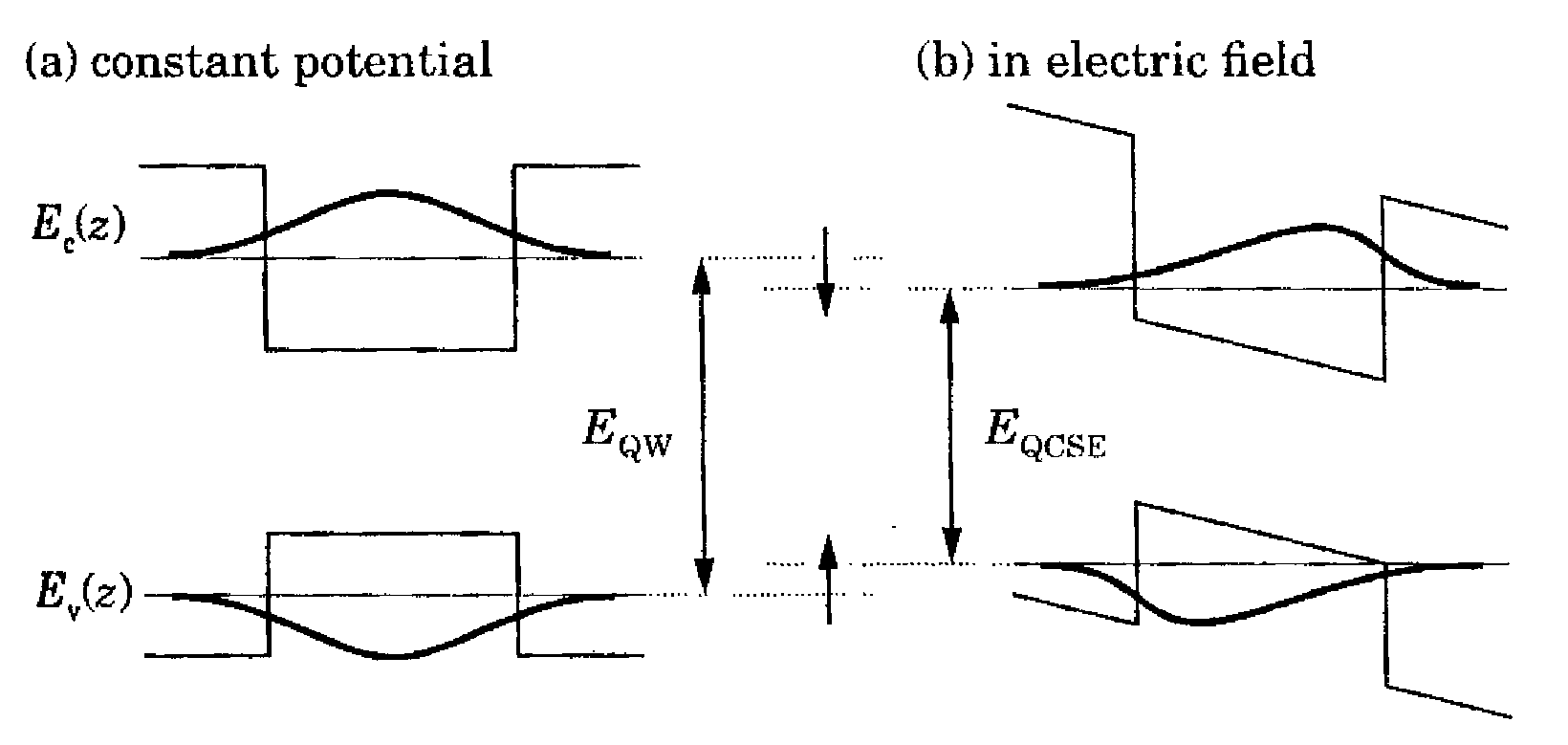 7.2. Lý thuyết nhiễu loạn không phụ thuộc vào thời gian
Hình 7.3. (a) Phổ hấp thụ của một hố 
lượng tử đa lớp như là một hàm của 
điện trường vuông góc. Các hố GaAs 
rộng 9,5 nm bị tách ra bởi các rào 9,8 
nm                               Các trường là (a)
1,0, (b) 4,7 và (c) 7,3                   2 đỉnh
nhọn ở trên mỗi đường cong là do các
 lỗ trống nặng và nhẹ. (b) Vị trí của các
đỉnh nhọn trong năng lượng như một
 hàm của điện trường. Các đường là các
 ước tính lí thuyết.
     Về sau ta sẽ xét nhiều ứng dụng của lí thuyết nhiễu loạn. Bây giờ để cho một  ví dụ khác, sự hấp thụ quang trong nhiều hệ có thể được mô hình hoác khi dùng một dao động tử điều hoà. Các số hạng phi điều hoà có thể được đưa vào một dao động tử để mở rộng mô hình mà nó cho
     
     trong đó B và C là nhỏ và có thể được nghiên cứu khi dùng   lí   thuyết  nhiễu   loạn. 
     Cách tiếp cận này thường được dùng trong lí thuyết quang phi tuyến.
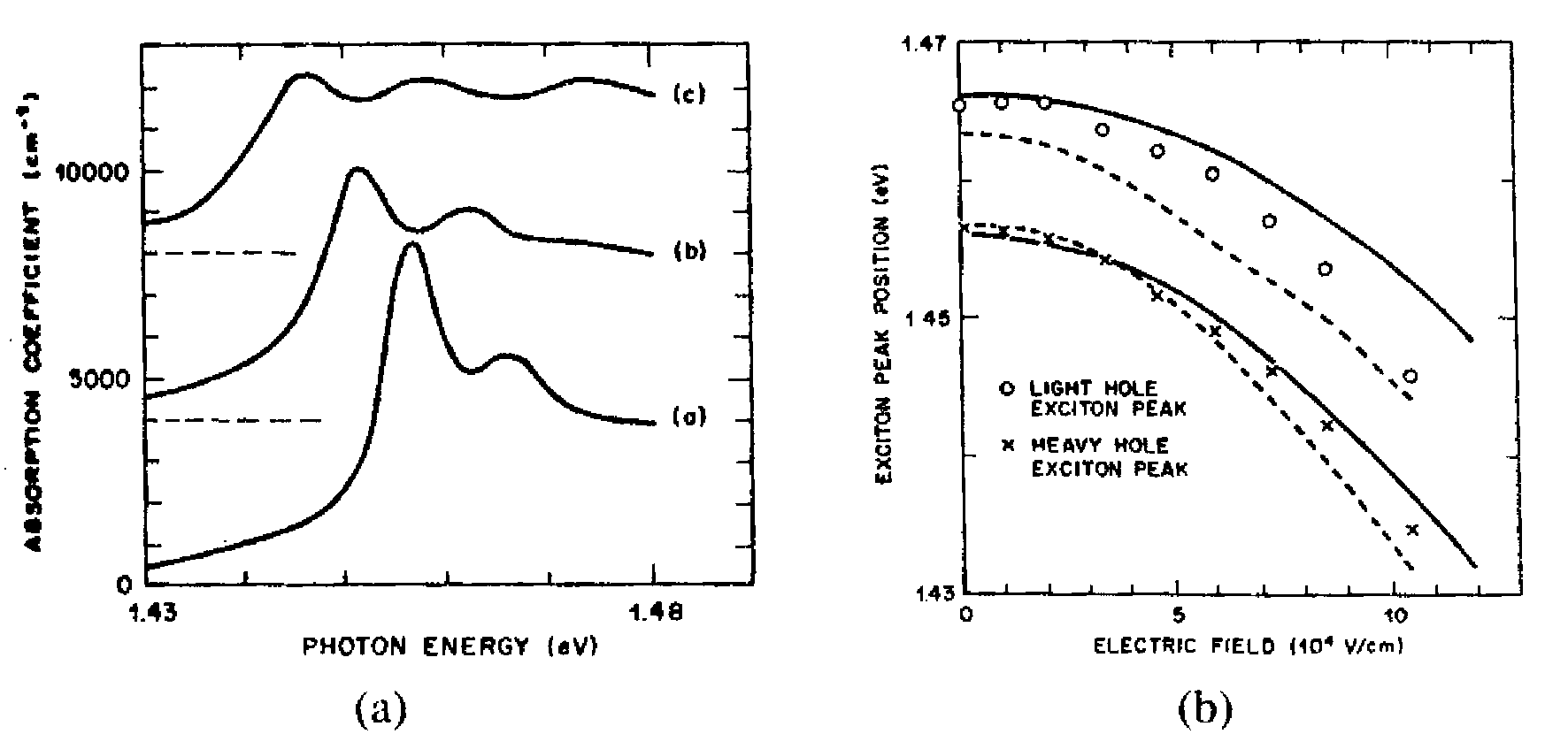 7.2. Lý thuyết nhiễu loạn không phụ thuộc vào thời gian
7.2.3. Lưu ý
   Lý thuyết nhiễu loạn thường được áp dụng tốt và cho những lời giải hợp lí đối với nhiều bài toán. Tuy nhiên, cần nhận thấy rằng nó có thể phạm sai lầm. Xét một hố lượng tử trong điện trường. Bây giờ xét một vùng rộng hơn của chất bán dẫn (hình 7.4). Điện trường làm nghiêng các rào sao cho người ta có các rào cao hơn nhưng rào khác chỉ có một bề dày hữu hạn ở trên năng lượng của trạng thái liên kết trong hố. Như vậy, một điện tử ở trong trạng thái “liên kết” có thể đi xuyên hầm giống như trạng thái cộng hưởng trong một cấu trúc rào kép (phần 5.5). Sự dịch năng lượng tính toán được thể hiện là không nhạy do các điện tử không còn được liên kết nữa. Thời gian sống của một điện tử trong hố có thể là rất lâu do rào giữ dày miễn là trường không quá lớn. Các thí nghiệm quang sẽ không bị ảnh hưởng với điều kiện là các điện tử và lỗ trống kết hợp lại trước khi xuyên hầm ra khổi các hố. Chỉ trong các điện trường lớn nhất, bản chất cộng hưởng của trạng thái trở nên quan  trọng
Hình 7.4. Hố lượng tử sau khi tác dụng một điện trường mà
nó chỉ ra trạng thái liên kết trước đó bây giờ có thể xuyên 
hầm ra ngoài như thế nào.
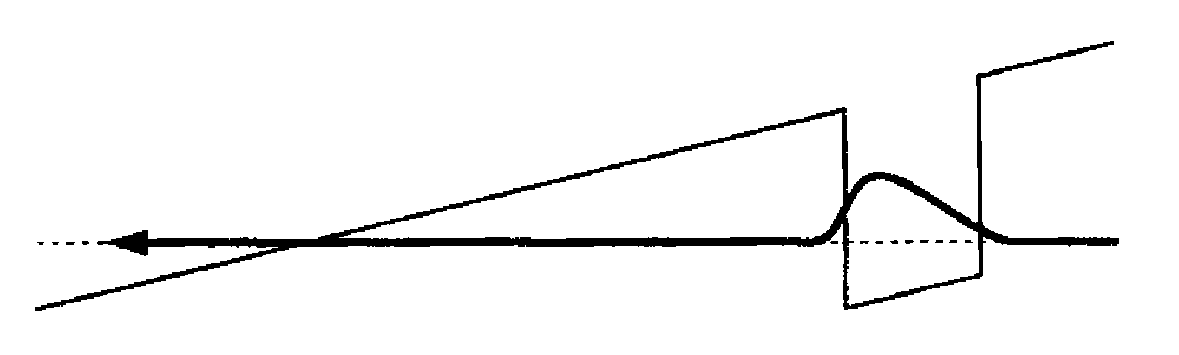 7.2. Lý thuyết nhiễu loạn không phụ thuộc vào thời gian
và mở rộng vạch hấp thụ như trên hình 7.3(a).
    Quá trình này trong đó một điện tử có khả năng thoát ra khỏi một trạng thái liên kết trước đó sau khi tác dụng điện trường do việc hạ thấp rào được gọi là sự xuyên hầm Fowler – Nordheim. Mặc dù ta có khả năng bỏ qua nó trong thực tế, lí thuyết nhiễu loạn không tính toán được sự thay đổi định tính. Để tìm hiểu nguyên nhân, ta làm một đánh giá thô về tốc độ thoát ra của điện tử. Xác suất xuyên hầm qua rào gần bằng                       trong đó L là bề dày rào và      là hằng số suy giảm. Ở đây, ta có thể đặt                         trong đó        là
    độ sâu hố (thực ra ta đo từ năng lượng của trạng thái liên kết khác đáy hố). Tốc độ suy giảm     không phải là hằng số nhưng ta có thể dùng giá trị của nó giữa đường qua rào như một đánh giá thô. Do đó,                                  Những
    giá trị này cho

    Nó triệt tiêu khi trường tiến tới 0 và đặc điểm toán học quan trọng là ở chỗ nó như thế theo một cách không giải tích (T(F) có kì dị cơ bản tại F = 0). Như vậy, không thể khai triển T thành một  chuỗi  lũy  thừa  của nhiễu loạn F
7.2. Lý thuyết nhiễu loạn không phụ thuộc vào thời gian
mà nó là giả thuyết để thiết lập lí thuyết nhiễu loạn của chúng ta (phương trình (7.12)). Một lí thuyết như vậy do đó sẽ không bao giờ khám phá được sự xuyên hầm ra khỏi hố. Sự xuyên hầm Zener (phần 2.2) là một bài toán tương tự.
    Lí thuyết nhiễu loạn chỉ có thể được sử dụng để tính các số đối với một hiệu ứng đã được hiểu rõ. Mặc dù điều này hầu như luôn luôn là hiện trạng trong thực tế, điều có ích là cần ghi nhớ rằng tồn tại các hiệu ứng không nhiễu loạn như sự xuyên hầm Fowler – Nordheim.
7.3. Lý thuyết
    Ta biết rằng phần lớn các quá trình trong một chất bán dẫn xảy ra gần đỉnh VB và đáy CV. Mặc dù ta đã dùng tốt các parabol cho các vùng trong khu vực này, các tính toán đầy đủ (phần 2.6) chỉ ra rằng điều này chỉ là một phép gần đúng thô đối với CB và phép gần đúng kém đối với VB, trong đó các lỗ trống nặng và nhẹ là suy biến tại      Ta mong muốn có một sự mo tả chính xác hơn đối với các vùng trong khu vực quan trọng này mà không cần phải dùng đến các phương pháp số. Phương pháp          và những mở rộng của nó nhằm tới mục đích này.
7.3. Lý thuyết
Định lí Bloch phát biểu rằng hàm sóng trong một tinh thể có thể được viết thành tích                                                 trong đó                là một hàm tuần hoàn (phần 2.1). Trong khi rút ra phép gần đúng khối lượng hiệu dụng, ta cũng đã tranh luận rằng nó có thể là một phép gần đúng tốt khi giả thiết  rằng
                   là hằng số trong một vùng nhỏ của không gian       (phương trình (3.5)). Có thể lấy nó như một gợi ý là nó có thể là dễ dàng hơn để tìm các nghiệm gần đúng đối với một hàm               thay đổi chậm hơn so với
    Cho phương trình Schrodinger đối với các hàm Bloch của tinh thể là  


    trong đó toán tử xung lượng                   như thông thường và        là khối lượng của điện tử tự do. Thay                                                vào đây. Các đạo hàm của      tác dụng lên sóng phẳng đơn giản cho        và sóng khi đó bỏ đi. Nó để lại một phương trình đối với riêng phần tuần hoàn                như sau
7.3. Lý thuyết
Giả sử rằng ta giải nó tại             và biết tập hợp các hàm sóng              và các
    năng lượng             Lí thuyết tổng quát cho ta kết quả là chúng tạo thành một hệ hàm đủ. Do đó, ta có thể sử dụng chúng như một cơ sở trong đó để khai triển các nghiệm tại một giá trị khác nào đó của      mà nó cho một phương trình ma trận. Một cách lựa chọn khác là ta có thể dùng lí thuyết nhiễu loạn vì ta quan tâm chủ yếu đến các giá trị nhỏ của         Các số hạng phụ thuộc vào      trong (7.42) được coi như một nhiễu loạn ở xa nghiệm tại             Một
    số hạng đơn giản là sự thay đổi năng lượng của một điện tử tự do trong lúc số hạng khác chứa toán tử          mà nó dẫn tới tên phương pháp. Lưu ý rằng 
    là vectơ sóng Bloch mà ta đang nghiên cứu nó như là nhiễu loạn trong lúc
    là toán tử xung lượng. Như vậy,                                       các số hạng theo y và z.   
    Ta tập trung vào một vùng riêng n mà ta sẽ giả thiết nó không phải là suy biến đối với bất kì vùng nào khác tại              Dễ dàng chứng minh rằng các phần ma trận chéo ví dụ như                         triệt tiêu. Lí thuyết nhiễu loạn bậc 2 cho
7.3. Lý thuyết
Mặc dù biểu thức khá cồng kềnh, nó là bình phương theo       và luôn luôn có thể được chéo hoá để cho các dạng của CB mà ta thấy trong phần 2.6.2. Nó rút gọn thành một vô hướng trong thung lũng      của GaAs với

    Ta có thể có ý tưởng nào đó về các hình dạng của các vùng từ dạng của (7.43) thậm chí không cần biết các hàm sóng chính xác. Xét thung lũng  
    trong CB của GaAs. Các đóng góp lớn nhất sẽ đến từ các vùng gần nhau về năng lượng. Đỉnh của VB cung cấp các trạng thái gần nhất tại      (mặc dù các CB cao nhất tiếp theo ở cách không xa). Các phần tử ma trận không triệt tiêu do CB là đối xứng (kiếu s), VB là phản đối xứng (kiểu p) và toán tử      cũng 
    là phản đối xứng. Mẫu số năng lượng là dương vì các trạng thái mà ta trộn là thấp hơn về năng lượng so với trạng thái gốc (không giống với trạng thái cơ bản mà ta nghiên cứu trong phần 7.2.2). Như vậy, hiệu chỉnh  làm  tăng  năng   
   lượng của điện tử như một hàm của       mà nó làm giảm khối lượng hiệu dụng
7.3. Lý thuyết
của nó.
    Lấy      dọc theo x để làm một đánh giá thô đối với độ lớn của nó. Tổng được lấy theo các trạng thái tại đỉnh VB mà chúng sinh ra từ 3 orbital p (phần 2.6.3). Phần tử ma trận theo qui ước được viết thành
    Nó chứa trạng thái S của CB được xây dựng ngoài các orbital s và trạng thái X của VB mà nó được xây dựng ngoài các orbital        Phần tử ma trận này xuất hiện trong các tính chất khác ví dụ như sự hấp thụ quang. 2 phần tử ma trận khác ví dụ như                    triệt tiêu bởi đối xứng. (7.43) cho năng lượng của CB là


    Khối lượng hiệu dụng được cho bởi biểu thức ở trong ngoặc và có thể được viết thành                                      trong   đó         là  khe  vùng tại      và
     
    Cuối cùng, ta cần đánh giá         Toán tử       là một đạo hàm và do đó một cách gần đúng  nó chọn ra vectơ sóng  của  các  trạng  thái  xung  quanh  khe
7.3. Lý thuyết
vùng. Biên của miền Brillouin (X) là tại                   và hình 2.16 chỉ ra rằng đỉnh của VB bị gấp lại trong mỗi lần từ biên và số sóng trong P gần đúng    là
              Hằng số mạng              nm và nó cho                eV.  Thực tế là giá trị này duy trì khá tốt đối với các chất bán dẫn thông thường (Phụ lục 2). Khe vùng              1,4 eV đối với GaAs và do đó ta dự đoán
    Chiều hướng mà các khối lượng nhẹ đi với các khe hẹp cũng là chính xác. Điều này cũng làm hạn chế giá trị của phương pháp do một khối lượng hiệu dụng nhỏ có nghĩa là động năng tăng nhanh với k và sớm trở nên có thể so sánh được với một khe vùng hẹp. Sự thay đổi năng lượng do sự nhiễu loạn
    khi đó lớn hơn so với sự tách của các trạng thái không nhiễu loạn và lí thuyết nhiễu loạn trở nên không chính xác. Một cách tiếp cận có liên quan theo Kane là tốt hơn trong các điều kiện này.
    Cùng các phần tử ma trận xuất hiện trong biểu thức đối với các năng lượng của VB nhưng những sự đảo ngược của các mẫu số năng lượng có nghĩa là chúng có ảnh hưởng ngược nhau. Liên kết này với CB vượt quá
    mà nó dẫn tới đẩy vùng lên phía trên và VB bẻ cong xuống dưới để cho dáng
7.3. Lý thuyết
điệu mong muốn đối với các lỗ trống. Ta không thể làm nhiều hơn phát biểu chung này do các VB là suy biến tại      và lí thuyết không thể được áp dụng một cách chính xác. Ta sẽ quay trở lại điều này với mẫu Kane.
    Phương pháp          cũng có thể được dùng tại các điểm ở xa      Trong trường hợp này, nói chung tồn tại một số tuyến tính trong      mà nó cho vận tốc nhóm của một điện tử trong vùng cũng như các số hạng bình phương mà ta đã xem xét. 
7.4. Lý thuyết WKB
    Thông thường người ta cần giải phương trình Schrodinger đối với một hệ trong đó thế V(x) thay đổi “chậm” trong không gian. Một ví dụ là một thế giam cầm các điện tử trong một dây được xác định bởi các cổng tách rời trên bề mặt của một dị cấu trúc hình 3.17(c)). Các tính toán chi tiết chỉ ra rằng thế này gần đúng là parabol tại các biên với một tiết diện phẳng ở giữa như chỉ ra trên hình 7.5 khác với tiết diện ngang qua một bồn tắm. Bề rộng của hố thế tại năng lượng Fermi có thể là 0,2 m hoặc lớn hơn so với bước sóng Fermi là 0,05 m. Về mặt cổ điển, một hạt có năng lượng E sẽ liên kết về   phía sau
7.4. Lý thuyết WKB
và phía trước giữa 2 điểm quay cổ điển       và       trong đó                    Trong
    cơ học lượng tử, hạt có thể xuyên hầm vào trong rào và giới hạn chuyển động của nó dẫn tới sự lượng tử hoá năng lượng của nó. 
    Về mặt cổ điển, động năng tại một điểm x là                   và thay đổi chậm trong không gian. Nếu nó không thay đổi gì cả, nghiệm cơ học lượng tử chỉ có thể là một sóng phẳng                  với                                    Một phỏng đoán rõ ràng đối với một hệ trong đó            thay đổi chậm sẽ là cho số sóng thay đổi với động năng định xứ                                               Pha của sóng phẳng cũng cần phải thay đổi từ tích đơn giản kx tới tích phân                    để
    cho phép sự thay đổi của k.  Nó là cơ sở của phương pháp WKB (Wentzel, Kramers và Brillouin). Nó cũng gắn liền với Jeffreys và  Rayleigh  và  có  tên
Hình 7.5. Phiên bản đơn giản hoá của thế  giam cầm
các điện tử trong một dây lượng tử (“thế bồn tắm”)
mà nó có thể được phân tích khi sử dụng phương
pháp WKB. Các điểm quay cổ điển        và
xảy ra khi
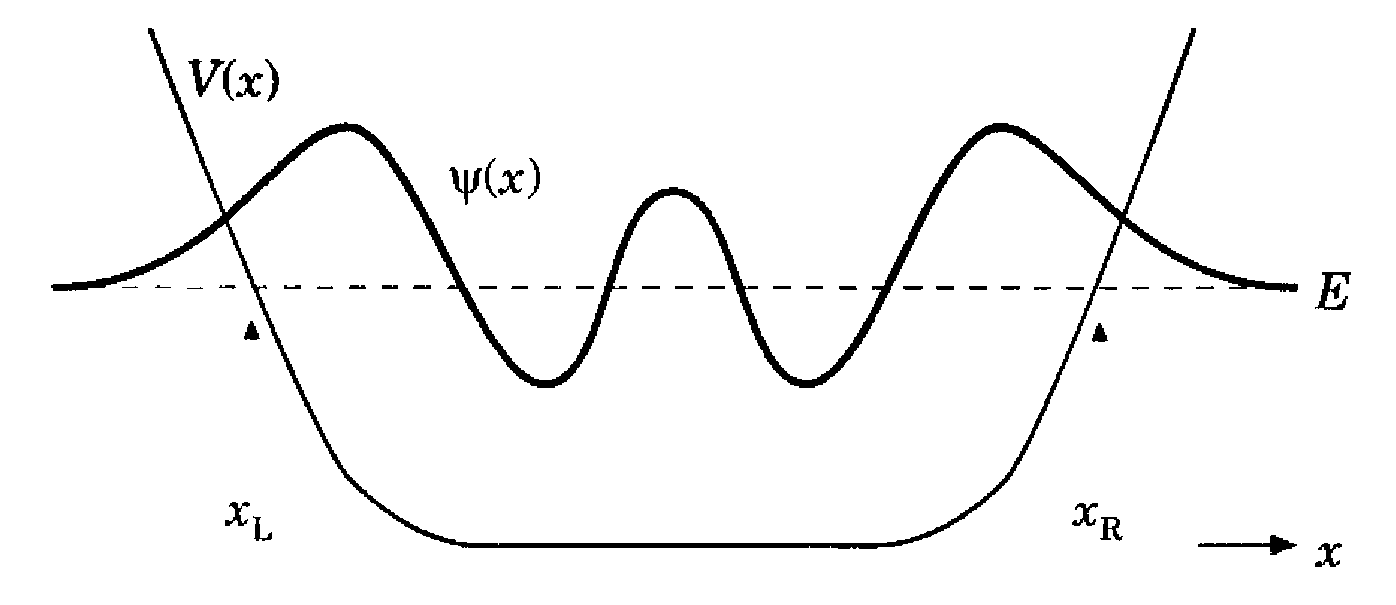 7.4. Lý thuyết WKB
là phép gần đúng chuẩn cổ điển trong tài liệu khoa học của Nga. Bây giờ ta sẽ làm cho những ý tưởng này có cơ sở vững chắc hơn và áp dụng phương pháp này cho một hố tam giác.
    7.4.1. Lý thuyết chung
    Ta muốn giải phương trình Schrodinger 1 chiều thông thường  


    trong đó            thay đổi chậm với nghĩa là ta sẽ phải làm chính xác. Lí luận sơ bộ của chúng ta chứng tỏ rằng pha hàm sóng chắc chắn phải là phần quan trọng nhất và do đó, ta viết lại                                    Việc thay nó vào phương trình Schrodinger dẫn tới phương trình đối với pha            như sau 


    trong đó số sóng định xứ          được đưa vào để phù hợp với           Điều này là chính xác và cần phải đưa vào các phép gần đúng để đạt được kết quả tốt hơn. Đạo hàm bậc 2              là nhỏ do thế và số sóng được giả thiết  thay  đổi
7.4. Lý thuyết WKB
chậm. Việc bỏ qua nó cho
   mà nó chính xác là dạng pha mà ta coi là một định đề. Nó sẽ là chính xác nếu
                                   Khi dùng phép gần đúng               nó trở thành


   Bây giờ bước sóng là             và do bất đẳng thức đòi hỏi rằng sự thay đổi của k ứng với một bước sóng là nhỏ hơn nhiều so với k.  Đó là một định nghĩa hợp lí của một hệ thay đổi chậm. Ở gần các điểm quay cổ điển do             tiếp
    cận E ở đó, k giảm tới 0 và bước sóng tiến tới       và do đó, bất đẳng thức không  được thỏa mãn. Do đó, ta cần phải “sửa chữa” nghiệm WKB ở gần các điểm quay.
    Trước khi làm điều này, điều có ích là đi một bước xa hơn trong lời giải WKB. Từ (7.46) suy ra    
                                                                                                              
    trong đó phép gần đúng đầu tiên đối với      đã được dùng trong đạo hàm  bậc
7.4. Lý thuyết WKB
2. Lấy căn bậc 2 và tạo ra một khai triển nhị thức cho


     mà nó có thể được lấy tích phân để thu được


    Như vậy, 
    mà nó là dạng mà phép gần đúng WKB thường được trích dẫn. Nó được rút ra đối với các động năng dương nhưng có thể được mở rộng cho các năng lượng âm (xuyên hầm khác với các sóng lan truyền) bằng  cách   thay
    bằng                                       và bỏ i trong hàm mũ đối với các trạng thái liên kết, hàm mũ phức được thay bằng hàm sin hoặc cosin.
    Thừa số trước                   giúp bảo toàn dòng đối với các trạng thái lan truyền.  Đối với một sóng phẳng    đích    thực                         
    Trong phương pháp WKB, thừa số trước xóa bỏ sự thay đổi dòng mà nó  gây
7.4. Lý thuyết WKB
ra bởi sự thay đổi của k. Nó bảo đảm rằng một hạt có một mật độ thấp hơn (sử dụng ít thời gian hơn) trong các vùng mà ở đó nó chuyển động nhanh hơn. Các cách mà trong đó nó bảo toàn dòng cũng lưu ý đến nhược điểm của phép gần đúng WKB là nó bỏ qua các phản xạ. Nó được giả thiết là hạt có thể chịu một sự thay đổi thế thuần túy bởi sự thay đổi số sóng của nó trong khi một phần (nhỏ) của sóng luôn luôn bị phản xạ.  
    Một cách sử dụng quan trọng của phương pháp WKB là nhằm ước tính tốc độ xuyên hầm qua các rào. Ta muốn xác suất khác với biên độ và do đó, hàm sóng cần phải được lấy bình phương và do đó, ước tính WKB là 


    Các điểm        và       là các biên rào được xác định bởi                   Đó  là  một
Hình 7.6. Sự làm khớp các hàm sóng WKB 
trên phía này hoặc phía kia của  một điểm 
quay cổ điển
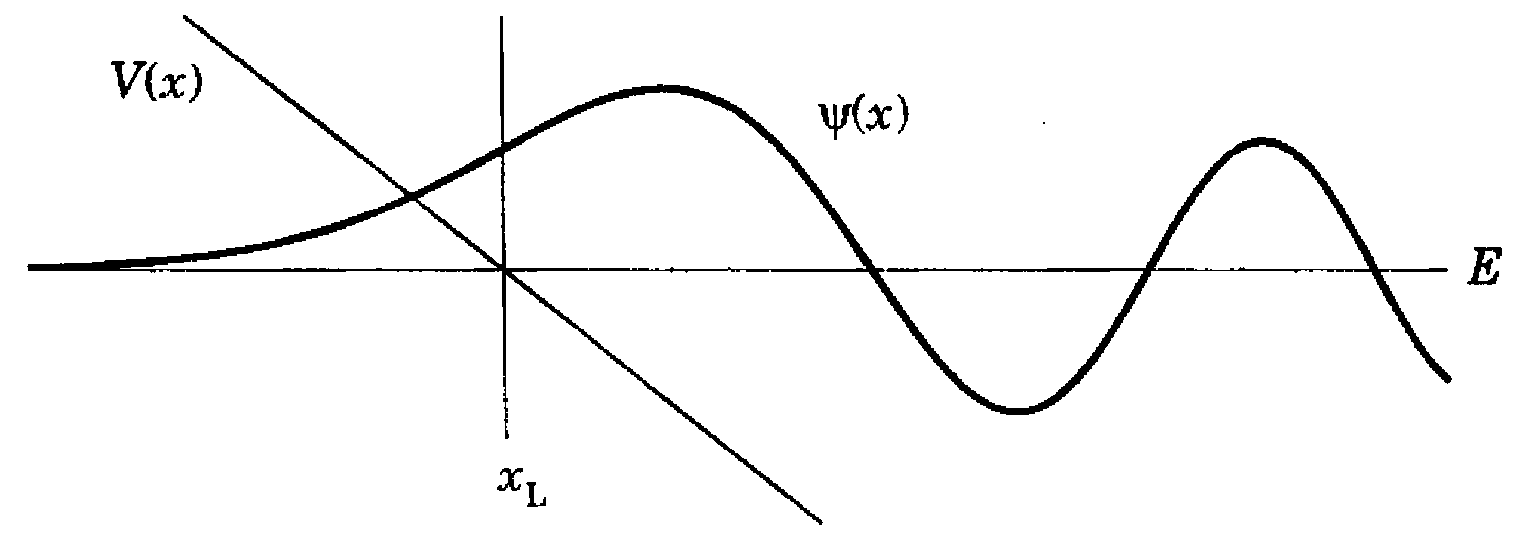 7.4. Lý thuyết WKB
sự tổng quát hoá rõ ràng của                        Một ví dụ của nó sẽ được xem xét trong phần 7.4.3.   
    Ta cần đề cập đến vấn đề của các điểm quay nếu ta mong muốn áp dụng phương pháp WKB cho các trạng thái liên kết. Xét tình huống tại       được chỉ ra trên hình 7.6 trong đó một hạt cổ điển không thể xuyên qua rào tới bên trái. Phương pháp WKB không có giá trị trong vùng này vì bước sóng tiến tới vô cực và sự thay đổi của           không thể được coi là nhỏ. Một cách tiếp cận thô tránh được các điểm quay bằng cách tạo ra một sự dịch chuyển vào trong mặt phẳng phức. Một cách khác để xem xét nó là lưu ý rằng thế là tuyến tính đối với một vùng nhỏ ở xung quanh điểm quay và ta biết rằng các hàm Airy là các nghiệm của phương trình sóng trong một thế như vậy. Do đó, ta có thể tưởng tượng sửa chữa các nghiệm WKB của chúng ta đối với
    và                lên trên một hàm Airy mà nó làm đầy vùng ở giữa. Vấn đề có vẻ phức tạp nhưng các kết quả là đơn giản
7.4. Lý thuyết WKB
Các đặc điểm quan trọng là thừa số 2 và pha               Xét phác họa hàm sóng trên hình 7.6. Sóng dao động có biên độ lớn hơn so với hàm mũ được ngoại suy trở lại              và nó là thừa số 2. Tương tự, hàm cosin cần phải bắt đầu với một độ dốc hướng lên trên để làm khớp với hàm mũ giảm. Điều này có nghĩa là pha của cosin cần phải ở giữa              và 0.
    Hằng số trong pha là quan trọng để xác định các trạng thái liên kết mà nó là ứng dụng chung thứ hai của phương pháp WKB. Điều kiện biên trong một hố với các thành vô cùng dốc là điều kiện để hàm sóng tiến tới 0 tại các biên. Do đó, một số chính xác các nửa bước sóng cần phải được làm khớp giữa chúng. Như vậy, sự thay đổi pha giữa        và        cần phải là một bội số của          và
    điều kiện đối với các trạng thái lượng tử hóa là

                                                                                                          
    Lưu ý rằng              và            đều là hàm của năng lượng.
7.4. Lý thuyết WKB
Mặt khác, xét một hố với các thành mềm như bồn tắm trên hình 7.5. Một trạng thái cho phép bây giờ cần phải tuân theo điều kiện làm khớp (7.54) tại mỗi một đầu cuối mà nó đòi hỏi pha               Bây giờ, điều kiện lượng tử hóa là

    Nó đạt được                     khi một thành là mềm và thành kia là cứng. Nói chung, độ chính xác tăng theo n khi ảnh hưởng của các điểm quay trong đó phương pháp WKB là kém chính xác nhất giảm đi.
    7.4.2. Các trạng thái liên kết trong một hố tam giác
    Trước hết, ta sẽ dùng phương pháp WKB để đánh giá các năng lượng của các trạng thái liên kết trong một hố tam giác (hình 4.6). Nó có                          đối
    với x > 0 và một thành cứng tại x = 0. Ta đã giải nó một cách chính xác trong phần 4.4 nhưng các năng lượng phụ thuộc vào các số không của hàm Ai(x) mà nó cần phải tìm bằng cách tính số. Do đó, ta mong muốn có một phép gần đúng giải tích đơn giản . Điểm quay bên trái là              Đó là một biên  cứng        
    trong lúc biên bên phải là mềm và được cho bởi                   hoặc
7.4. Lý thuyết WKB
Điều kiện lượng tử hóa là




     Ở đó,                   Tích phân là tầm thường và ta có
Bảng 7.1. So sánh các phương pháp gần đúng khác nhau về các mức năng lượng trong một thế tam giác theo đơn vị của                                            và các kết quả chính xác từ hàm Airy
          n                  Hàm Airy                 WKB                     Biến phân                 Biến phân
                              (chính xác)                                        (Fang – Howard)              (Gauss) 
          1              2,3381                2,3203                2,4764                 2,3448
          2              4,0879                4,0818  
          3              5,5206                5,5172                        
          ...                ...                         ...
         10             12,8288             12,8281
7.4. Lý thuyết WKB
Một ít giá trị được chỉ ra trong Bảng 7.1. Độ chính xác tăng theo n như mong muốn nhưng sai số nhỏ hơn 1% thậm chí đối với n = 1. Do đó, nó là một phép gần đúng khá tốt. 
    Mặc dù các kết quả tính số chứng thực tới độ chính xác của phép gần đúng WKB đối với thế này, ta cần kiểm tra nó bằng cách dùng bất đẳng thức (7.48). Nó đòi hỏi                               Bây giờ,


    trong đó,      là thang đo chiều dài gắn với một thế tam giác (phần 4.4). Như vậy, điều kiện để phương pháp WKB có giá trị là                     Nếu ta đánh giá k tại điểm giữa của chuyển động là                          bất đẳng thức trở thành                  trong đó                                       là thang đo năng lượng của thế tuyến tính. Nó được thỏa mãn (ít nhất với > thay cho >>)   thậm   chí   đối        
    với trạng thái thấp nhất. Do đó, ta xác nhận độ chính xác của phương pháp.
7.4. Lý thuyết WKB
7.4.3. Xuyên hầm qua rào Schottky
    Để áp dụng phương pháp WKB cho sự xuyên hầm, xét một thế như chỉ ra trên hình 7.7. Nó là rào Schottky được tạo thành giữa n – GaAs và kim loại. Các trạng thái tại giao diện kim loại – bán dẫn giữ mức Fermi       tại năng lượng       ở dưới vùng dẫn        của bán dẫn tại x = 0.  Rào                eV đối với GaAs và chỉ thay đổi nhẹ đối với các kim loại khác nhau. Ảnh hưởng của bề mặt bị mất đi đối với x lớn và mức Fermi ở gần biên vùng dẫn trong vật liệu pha tạp n (nặng) trung hoà . Ở giữa là một lớp nghèo với mật độ điện tích không gian là              nhờ vào các chất cho bị ion hóa. Điều này cung cấp một sự chênh lệch thế cần để hồi phục              từ                 tới   gần 
    Nghiệm của phương trình Poisson với mật độ điện tích không đổi này chỉ ra rằng vùng là parabol,                                       trong đó bề dày d được cho bởi
                                            Rào Schottky sẽ được xem xét tiếp ở chương 9.
    Bây giờ ta sẽ đánh giá hệ số truyền qua của rào này. Đó là một bài toán thực tế quan trọng ví sự xuyên hầm không phải là điều mong muốn nếu kim loại tác động như một cổng được cách li tốt  với vùng hoạt động   của   dụng    cụ.
7.4. Lý thuyết WKB
Mặt khác, kim loại có thể là một tiếp xúc thuần trở và trong trường hợp này, điện trở rào là thấp nhất có thể có. 
    Xét các điện tử có năng lượng thấp                Phương pháp WKB đánh giá xác suất xuyên hầm (7.53) và nó cho



    Độ dài suy giảm                               nm trong GaAs. Như vậy, d cần phải rất nhỏ. Nó đòi hỏi sự pha tạp rất cao nếu rào là trong suốt vừa phải. Điều này một phần giải thích tính chất thường thay đổi khó khăn của các tiếp xúc thuần trở trên GaAs.
    Để tính dòng (phần 5.4), ta cần phải tính phân bố trong năng lượng của các điện tử tới mà một ít trong số đó có các năng lượng ở trên         Một số điện tử có thể đúng là chuyển qua rào và làm tăng dòng điện tử nhiệt có độ lớn bị chi phối bởi thừa số Boltzmann                              Thậm chí  các  điện  tử  với     
   các năng lượng cao kém hơn có thể xuyên hầm qua rào  dễ  dàng  hơn  so  với
7.4. Lý thuyết WKB
các điện tử gần đáy và do đó mất nhiều công sức hơn để tính dòng ngoại trừ ở các nhiệt độ rất thấp và cao.
7.5. Phương pháp biến phân
    Phương pháp biến phân cung cấp một cách đánh giá năng lượng đối với trạng thái thấp nhất của một hệ. Mặc dù điều này có thể xem như một nhiệm vụ chuyên môn hóa, phương pháp này là quan trọng do độ chính xác của nó đối với ứng dụng của nó cho các bài toán phức tạp và do nhiều phương pháp số là sẵn có để làm cực tiểu một hàm. Ta sẽ chuyển qua một cách trình bày đơn giản của lí thuyết chung và sau đó lại áp dụng nó cho một điện tử đơn trong một hố tam giác. Nó là một bước chuẩn bị cho tính toán phức tạp hơn về các mức năng lượng và mật độ của một 2DEG tại một dị chuyển tiếp chứa nhiều điện tử mà ở đó một phương pháp tự hợp là cần thiết để bao hàm cả phương trình Schrodinger và phương trình Poisson.  
    7.5.1. Lý thuyết chung
    Ta muốn tìm mức năng lượng thấp nhất của một hệ mà nó tuân theo
7.5. Phương pháp biến phân
Nhân 2 vế với       về bên trái rồi lấy tích phân. Khi đó,

    Như vậy, năng lượng của trạng thái này có thể tìm được từ thương số sau


    Dĩ nhiên, mẫu số thường là đơn vị do sự chuẩn hoá. Nguyên lí biến phân khẳng định rằng

    trong đó      là bất kì hàm sóng nào mà nó tuân theo các điều kiện biên thích hợp. Như vậy, ta có thể cứ thử các hàm       khác nhau để làm cho năng lượng thấp nhất có thể có vì ta biết rằng ta không thể đến dưới năng lượng thực 
    Chứng minh là đơn giản. Cho       và        là các hàm riêng thực và trị riêng thực của       Hàm sóng tùy ý        có thể được khai triển theo        dưới dạng          

    trong đó        là các hệ số chưa biết. Bây giờ thay nó vào biểu thức biến  phân
7.5. Phương pháp biến phân
(7.65). Trước hết, mẫu số cho



     Tích phân là đơn giản do các trạng thái         là trực chuẩn. Tử số cho


(7.68)
     Như vậy, biểu thức biến phân trở thành
   
 

     Năng lượng      là năng lượng thấp nhất và do đó,                và thương số thỏa  
     mãn bất đẳng thức
7.5. Phương pháp biến phân
Điều này hoàn thành việc chứng minh nguyên lí biến phân (7.65). 
    Phương pháp là tổng quát hơn một chút so với điều đó do nó có thể được dùng để tìm năng lượng thấp nhất với đối xứng cho trước chứ không chỉ trạng thấp nhất chung. Ví dụ như nó có thể dùng để tìm các trạng thái chẵn thấp nhất và các trạng thái lẻ thấp nhất trong hố thế đối xứng bằng cách bảo đảm rằng các hàm thứ      có đối xứng chính xác.
    Tử số của biểu thức (7.69) chỉ ra một lí do tại sao phương pháp biến phân là đúng đắn. Các hệ số đều được bình phương và do đó các sai số bậc 1 của hàm sóng được trộn vào trong các hàm sóng khác với      chỉ dẫn tới các sai số bậc 2 của năng lượng. Như vậy, một đánh giá hợp lí đối với năng lượng có thể được rút ra từ một cách thử hàm sóng khá kém nhưng phương pháp biến phân sẽ tốt hơn nhiều nếu hàm sóng thử được lựa chọn tốt. Trong thực tế có 2 cách tiếp cận thường được sử dụng. Một cách tiếp cận dự đoán dạng của hàm
7.5. Phương pháp biến phân
sóng  nhưng với một số nhỏ các tham số có thể điều chỉnh mà chúng khi đó được lựa chọn để làm cực tiểu năng lượng. Ta sẽ dùng phương pháp này trong phần tiếp theo đối với hố tam giác. Một cách tiếp cận  khác  là  viết 
    thành một tổng                  theo một số hữu hạn    N  của  các  hàm   sóng 
    Nguyên lí biến phân trở thành  



    Lưu ý rằng các hàm       cần phải không trực chuẩn. Thường là tốt hơn khi chọn các hàm mà các phần tử ma trận của chúng dễ dàng tính được. Các phương pháp số có hiệu quả là sẵn có để làm cực tiểu các biểu thức như thế và số hàm có thể được tăng lên cho đến khi đạt được đủ độ chính xác.
    7.5.2. Trạng thái liên kết trong một hố tam giác
    Để làm ví dụ  mà nó có thể được đưa ra một cách giải tích, ta sẽ lại đánh giá năng lượng của trạng thái thấp nhất trong một hố tam giác. Bước quan trọng là lựa chọn một hàm sóng thích hợp. Ta biết rằng nó sẽ triệt tiêu  tại  x = 0  và
7.5. Phương pháp biến phân
giảm gần giống như một hàm mũ khi               Một lựa chọn đơn giản thỏa mãn cả 2 tiêu chuẩn là
    Nó là hàm sóng Fang – Howard trong lí thuyết  của 2 DEG khi các tác giả này lần đầu tiên áp dụng nó cho lớp đảo trong một MOSFET silic. Thông số b là chưa biết. Khác với việc dự đoán một giá trị tại lúc xuất phát, ta sẽ để nó tự do và thu được một đánh giá đối với năng lượng mà nó sẽ là một hàm của b. Khi đó, ta có thể tìm cực tiểu của hàm này và có được đánh giá tốt nhất có thể cho dạng của hàm sóng này.
    Mẫu số của nguyên lí biến phân (7.65) đòi hỏi tích phân


    Tử số phức tạp hơn nhưng tất cả các tích phân rút gọn thành các giai thừa
7.5. Phương pháp biến phân
Việc chia 2 biểu thức này chỉ ra rằng
    
    Đánh giá tốt nhất của       là cực tiểu của biểu thức ở bên phải (đối với b > 0) và kết quả tính toán cho 

    Thừa số trước là 2,4764 không xa với kết quả chính xác là 2,3381 mặc dù ở đây, phương pháp WKB dùng tốt hơn. Các kết quả khi dùng các phương pháp khác được so sánh với nhau trong Bảng 7.1. Một đánh giá chính xác hơn có thể thu được với nhiều thông số hơn hoặc bằng cách chọn dạng hàm tốt hơn.
7.6. Lý thuyết nhiễu loạn suy biến
    Lí thuyết nhiễu loạn trong phần 7.2 thất bại nếu trạng thái khảo sát xảy ra sự suy biến do các hệ số trộn các hàm sóng không suy biến (7.32) chứa sự khác biệt năng lượng trong mẫu số của chúng và trở thành vô hạn. Cần phải có một lí thuyết nhiễu loạn khác. Sự trộn khác nhau gợi ý rằng ảnh hưởng mạnh nhất của một nhiễu loạn sẽ là làm trộn các trạng thái suy biến. Như vậy, ta sẽ
7.6. Lý thuyết nhiễu loạn suy biến
bắt đầu bằng cách tập trung sự chú ý tới chúng và tính đến ảnh hưởng nhỏ hơn của các trạng thái không suy biến sau đó nếu cần. Bằng cách giới hạn sự chú ý tới các trạng thái suy biến và bỏ qua các trạng thái khác, ta rút gọn dạng ma trận vô hạn của phương trình Schrodinger về một ma trận rất nhỏ có các kích thước được cho bởi số trạng thái suy biến. Thường nó có thể được giải một cách chính xác.
    Một quan điểm khác dẫn tới cùng một kết luận. Để làm ví dụ về một hệ với các trạng thái suy biến, xét một hạt 2 chiều trong một hộp hay chấm lượng tử hình vuông với chiều dài cạnh là a trong mặt phẳng xy. Nó xoay quanh gốc với một thế vô hạn ở bên ngoài. Các năng lượng của chấm không nhiễu loạn là

    với                     Trạng thái thấp nhất là trạng thái không suy biến nhưng mức tiếp theo là suy biến kép với các hàm sóng
7.6. Lý thuyết nhiễu loạn suy biến
Mật độ        của 2 hàm sóng này được phác họa trên Hình 7.8 (a) và (b). Mặc dù nó là một cách lựa chọn rõ ràng đối các trạng thái riêng của năng lượng này, nó không phải là sự lựa chọn duy nhất. Do các trạng thái là suy biến, bất kì sự kết hợp tuyến tính nào của chúng cũng sẽ là một nghiệm của phương trình Schrodinger với cùng một năng lượng. Một cặp đơn giản khác được cho bởi                             mà mật độ của nó được vẽ đồ thị trên hình 7.8 (c) và (d). Không có lí do để ưu tiên bất kì lựa chọn riêng nào trong chấm lượng tử không nhiễu loạn.
    Việc tự do lựa chọn các trạng thái như 
    thế triệt tiêu nếu ta thêm vào một nhiễu
    loạn mà nó phá vỡ đối xứng vuông góc
Hình 7.8. 2 lựa chọn đối với mật độ của cặp hàm 
sóng suy biến thấp nhất trong một chấm lượng tử 
vuông góc. (a) và (b) là các lựa chọn ban đầu
và          trong  lúc  (c)  và  (d)   là   các   kết  hợp
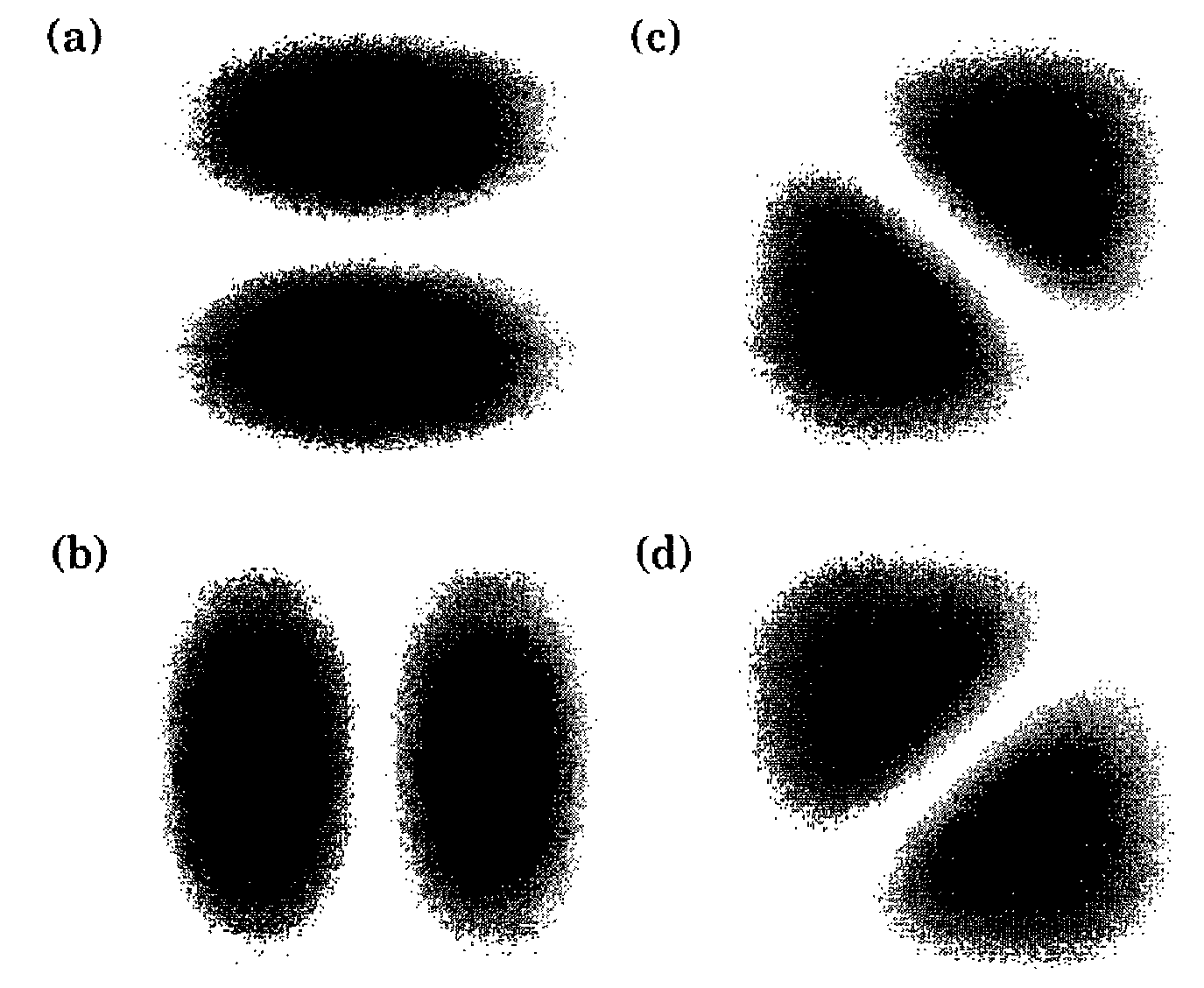 7.6. Lý thuyết nhiễu loạn suy biến
theo một cách thích hợp. Xét                               với  K > 0. Nó hạ thấp năng lượng trong các một phần tư bên phải phía trên và bên trái phía dưới của hình vuông và làm tăng năng lượng trong hai một phần tư khác. Một thế như vậy có thể được sinh ra bởi một thế hiệu dịch dương trên các cổng gần các góc đỉnh bên phải và đáy bên trái hoặc bởi ứng suất đàn hồi. Các sai lệch trong chế tạo dẫn tới một chấm hình thang sẽ có ảnh hưởng tương tự. Bây giờ vấn đề là ta chọn các trạng thái nào. Các năng lượng của lựa chọn ban đầu        và
          không thay  đổi bởi nhiễu loạn do chúng được phân bố như nhau theo đỉnh và đáy, bên trái và bên phải. Tuy nhiên, các kết hợp tuyến tính của chúng bị ảnh hưởng. Cụ thể là                            được tập hợp ở phía trên bên phải và phía dưới bên trái và do đó, năng lượng của nó giảm đi do nhiễu loạn trong lúc năng lượng của                           tăng lên. Sự suy biến bị phá vỡ do đối xứng giảm và điều quan trọng là lựa chọn các trạng thái tương ứng với đối xứng của nhiễu loạn.
    Mặc dù câu trả lời là rõ ràng trong trường hợp này, ta có thể xác nhận nó bằng cách dùng đại số. Mục đích là để giải  phương   trình   Schrodinger  một         
    cách chính xác khi bao hàm hàm Hamilton ban đầu          và  nhiễu    loạn
7.6. Lý thuyết nhiễu loạn suy biến
nhưng giới hạn sự chú ý tới các trạng thái suy biến mà ở đây ta chỉ có 2 trạng thái như vậy. Đặt                                               để rút gọn các chỉ số dưới. Ta tạo ra một hàm sóng dưới dạng                        mà các hệ số của nó có thể được viết như là một vectơ      mà nó tuân theo phương trình Schrodinger ma trận  H               Ma trận H chứa các phần tử ma trận của toán tử Hamilton đầy đủ                        giữa 2 trạng thái khảo sát. Phần tử đầu tiên của nó là

         xuất hiện do       là một trạng thái riêng của        và phần tử ma trận của
    triệt tiêu vì đối xứng. Tiếp theo, ta cần

    
    Số hạng từ        triệt tiêu do A và B là các trạng thái riêng và trực giao trong lúc phần tử ma trận của       bao gồm các tích phân như (7.35). Hai phần tử khác được rút ra một cách tương tự.  Phương trình Schrodinger ma trận (7.6)     
   trở thành
7.6. Lý thuyết nhiễu loạn suy biến
và điều kiện (7.8) đối với các nghiệm là


    Như vậy,                    Vectơ riêng tương ứng với                    là (1,1) như ta mong muốn và tương tự, (1, - 1) tương ứng với                     Chúng là các trạng thái được phác thảo trên Hình 7.8(c) và (d). Sự thay đổi năng lượng là tuyến tính theo nhiễu loạn  K  hoặc        mặc dù giá trị kì vọng triệt siêu trong cả 2 trạng thái ban đầu và ta tìm được một sự thay đổi bình phương nếu các trạng thái không bị suy biến.
    Không có nhiều ứng dụng trực tiếp của lí thuyết nhiễu loạn suy biến cho các hệ thấp chiều. Tuy nhiên, nguyên lí chính được sử dụng rộng rãi là người ta có thể giới hạn phương trình Schrodinger cho một số nhỏ các trạng thái nằm gần nhau về năng lượng và giải phương trình hạn chế này một cách chính xác. Thường thì các trạng thái nằm xa hơn về năng lượng hoàn toàn bị bỏ qua như ta vừa tiến hành. Đôi khi cần phải bao hàm chúng bằng cách sát nhập các kĩ thuật của lí thuyết nhiễu loạn suy biến và lí thuyết nhiễu loạn không suy biến và một cách tiếp cận hệ thống là cách tiếp cận của Lowdin.
7.6. Lý thuyết nhiễu loạn suy biến
Hai ứng dụng quan trọng của các ý tưởng này là cho cấu trúc vùng trong các chất rắn. Đó là các cấu trúc vùng theo mô hình liên kết chặt và mô hình điện tử gần tự do.
7.7. Cấu trúc vùng: Liên kết chặt
    Ta đã xem xét toàn diện nghiệm của phương trình Schrodinger đối với một hố thế hữu hạn đơn trong phần 4.2 và đã dùng các ma trận T để tìm cấu trúc điện tử của một siêu mạng trong phần 5.6. Mặc dù lời giải của siêu mạng là chính xác, nó không thể được mở rộng một cách đơn giản cho các thế khác và cũng không mở rộng được cho hơn 1 chiều. Mô hình liên kết chặt là một bức tranh gần đúng của cấu trúc vùng dựa trên ý tưởng xuất phát với các mức năng lượng của các nguyên tử và đem chúng lại ngày càng gần nhau để tạo thành một tinh thể. Nó bổ sung cho mô hình điện tử gần tự do mà nó xuất phátừ quan điểm ngược lại và sẽ được mô tả trong phần tiếp theo. Trước hết, ta sẽ giải bài toán của 2 “nguyên tử” được đem lại gần nhau và sau đó là bài toán của tinh thể. “Các nguyên tử” có thể thực sự là các nguyên tử nhưng ta sẽ nghiên cứu các hố thế trong một dị cấu trúc.
    Ta bắt đầu với một thế đơn (hoặc nguyên tử) xoay quanh  gốc  và  chọn  điểm
7.7. Cấu trúc vùng: Liên kết chặt
7.7.1. Hai hố: phân tử lưỡng nguyên tử
    Tiếp theo xét bài toán của 2 hố như chỉ ra trên hình 7.9.  Một hố xung   quanh
           và hố kia xung quanh         Toán tử Hamilton có   thể   được   viết   thành 
                                         trong đó            là các hố thế bên trái và bên phải. Dĩ nhiên, nó còn có thể được giải một cách giải tích đối với các  hố   vuông   góc     

Hình 7.9. 2 hố thế tương tự như một 
phân tử lưỡng nguyên đơn giản. (a) 
Các  hàm sóng và mức năng lượng của
các hố riêng; (b) Các hàm sóng và mức 
năng lượng của các trạng thái chẵn và
lẻ của các hố liên kết mà nó chỉ ra sự
tách gần bằng          các phần tử ma 
trận mà chúng tăng tới (c) trường tinh
thể - c ( đường đậm nét để lưu ý rằng 
hàm sóng được bình phương); (d) s
không trực giao và (e) sự chuyển – t.
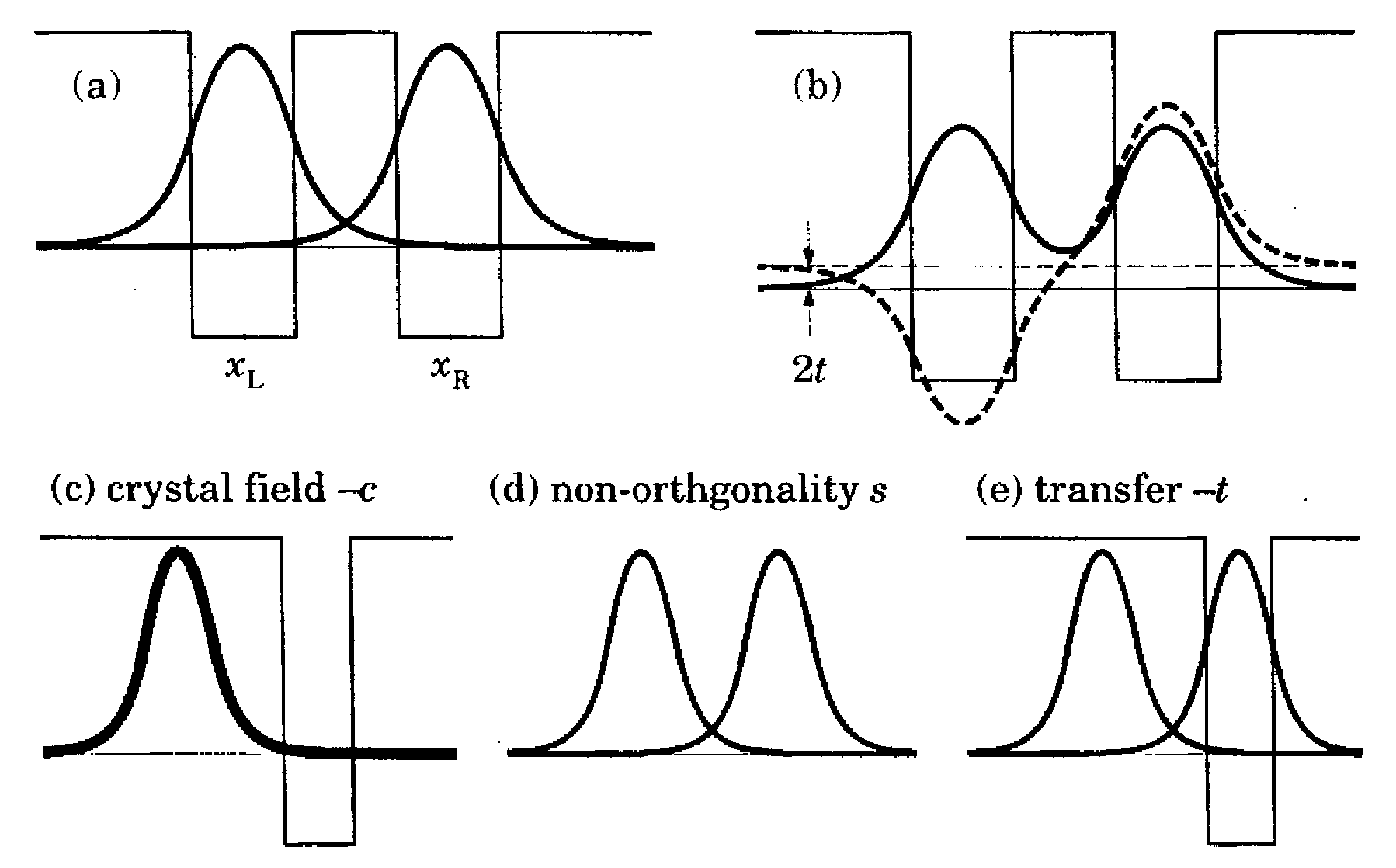 7.7. Cấu trúc vùng: Liên kết chặt
bằng cách làm khớp tường minh hàm sóng qua tất cả các bước nhảy thế hoặc bằng cách dùng các ma trận T.  Tuy nhiên, nó xem như một dự đoán hợp lí là hàm sóng của 2 trạng thái thấp nhất của hố kép sẽ bao gồm gần như toàn bộ một hỗn hợp của các trạng thái thấp nhất trong mỗi một trong 2 hố riêng  biệt
          và        Theo lí thuyết nhiễu loạn suy biến, ta sẽ giới hạn sự chú ý tới 2 trạng thái này và bỏ qua phần còn lại. Các chi tiết không hoàn toàn giống như lí thuyết nhiễu loạn suy biến hoàn toàn vì       và       là các nghiệm của các phương trình Schrodinger khác nhau như sau  

    Các hàm sóng        và        do đó không trực giao như hình 7.9. Tuy nhiên, ý tưởng chính xác là giống nhau. Đó là viết hàm sóng mong muốn        như    là
   một tổng của các hàm       với các hệ số cần phải tìm:                         trong  đó
   n chạy qua L và R. 
   Phương trình Schrodinger  giới hạn là 

   Theo như thông thường, nhân cả 2 vế về bên trái với          và lấy tích phân để
7.7. Cấu trúc vùng: Liên kết chặt
có các ma trận
    mà các phần tử của nó là

    Một đặc điểm mới là sự xuất hiện của ma trận S. Nó không chỉ là ma trận đơn vị vì các trạng thái là không trực giao. Phương trình ma trận cần giải bây giờ là  H    = E S      Đó là một bài toán trị riêng mở rộng.
    Ta cần các phần tử ma trận để tiếp tục. Các thành phần của nó được chỉ ra trên Hình 7.9 (c) – (e). Ta bắt đầu với           được xác định bởi  

   Số hạng với              đơn giản cho      khi sử dụng phương trình Schrodinger (7.83) cho        Số hạng còn lại cho giá trị kì vọng của thế thêm vào           đối
    với hàm sóng       và được gọi là trường tinh thể.  Kí hiệu nó là – c để lưu ý nó là âm vì các hố thế là hút nhau. Phần tử chéo khác là          cũng thế. 2 số hạng  không thuộc đường chéo cũng bằng nhau
7.7. Cấu trúc vùng: Liên kết chặt
Việc thiếu tính trực giao sinh ra số hạng s mà nó triệt tiêu theo cách khác. Số hạng khác là – t là số hạng quan trọng nhất. Nó được gọi là tích phân chuyển hay tích phân xuyên hầm hay tích phân phủ.  Nó chứa tích của 2 hàm sóng và một trong các thế và “chuyển” một điện tử từ hố thế này sang hố thế khác. Giải thích này sẽ trở nên rõ ràng hơn khi ta rút ra qui tắc vàng trong chương tiếp theo. Ở đây, nó cũng là âm mặc dù điều này phụ thuộc vào các hàm sóng. Ở bên phải của phương trình, các phần tử chéo của S là đơn vị do sự chuẩn hoá hàm sóng và các phần tử không thuộc đường chéo đều bằng s. Như vậy, 
                               H =                                 S =

    Các năng lượng được cho bởi phương trình thế kỉ 


    Nó có các nghiệm
7.7. Cấu trúc vùng: Liên kết chặt
Phép gần đúng bỏ qua tất cả các trạng thái cao hơn sẽ chỉ tốt nếu sự phủ giữa các hố là yếu. Trong trường hợp này, hệ số không trực giao s << 1 và các mẫu số có thể được khai triển theo định lí nhị thức mà nó cho
            Tích phân xuyên hầm t tách ra các mức năng lượng. Năng lượng trung bình của chúng bị dịch chuyển cả bởi trường tinh thể và một tích bao hàm sự không trực giao. Cả 2 số hạng thường là bậc cao trong sự xuyên hầm và do đó bị bỏ qua. Dễ dàng chứng minh rằng vectơ riêng tương ứng với năng lượng thấp hơn        (giả thiết t > 0) là                 mà nó là   sự   kết  hợp   chẵn
                                    tương ứng với sự kết hợp lẻ                          Trong phân tử, chúng là các quĩ đạo phân tử liên kết và phản liên kết như chỉ ra trên hình 7.9(b). Trạng thái với năng lượng cao hơn có một nút trong hàm sóng giữa các nguyên tử mà nó làm tăng động năng của nó.
    Sự tách luôn luôn xảy ra nhưng sự xuyên hầm là yếu. Một trạng thái lượng tử có thể luôn luôn làm giảm năng lượng của nó bằng cách mở rộng qua một vùng không gian lớn hơn hoặc ta nói rằng bằng cách sử dụng 2 hố khác với một hố. Nếu một điện tử lúc đầu ở một trong các hố, nó  sẽ   dao   động   giữa  
    chúng với một tần số góc là                                     (phần   1.5).   Chu  kì  dao
7.7. Cấu trúc vùng: Liên kết chặt
động sẽ thay đổi rất dài nếu t là nhỏ và khó nói rằng các hố bị liên kết.
    7.7.2. Dãy hố: chất rắn liên kết chặt
    Ta đã xét bài toán 2 hố. Nó chỉ là một bước nhỏ để giải bài toán của một số vô hạn các hố được sắp xếp để tạo thành một siêu mạng hoặc tinh thể một chiều. Việc dàn xếp  một cặp hố làm cho mức năng lượng bị chẻ ra thành 2 mức tách ra bởi 2t.  Sự chẻ ra tăng khi sự tách giảm và sự phủ t tăng. Sự dàn xếp N hố làm cho mức năng lượng chung của chúng bị chia tách thành N giá trị và chúng sát nhập thành một vùng liên tục khi                 Nó là mô hình liên kết chặt của một chất rắn. 
    Toán tử Hamilton là 
    trong đó       là thế của hố (hoặc ion) n.  Obitan gắn với hố n tuân theo phương trình                               Các obitan là như nhau ngoại trừ vị trí của chúng và do đó,                             trong đó        là vị trí của hố n.  Ta viết lại hàm sóng của tinh thể thành một tổng                          khi bỏ qua các đóng góp từ các obitan khác. Rõ ràng là ta sẽ kết thúc với cùng một phương trình là                      giống như đối với 2 hố ngoại trừ điều là hạng  của ma  trận  là
7.7. Cấu trúc vùng: Liên kết chặt
vô cùng khác với 2. Nó là sự dịch chuyển vì thực ra là ta biết các hàm sóng từ định lí Bloch (2.2) mà theo đó, các hệ số         đơn giản là các hệ số pha. Như vậy,
    
    và dòng m của phương trình                     trở thành 


   Nó cần phải là như nhau đối với từng vị trí và do đó cuối cùng m cần bỏ đi. 
   Các phần tử ma trận của toán tử Hamilton là


    Số hạng l = n trong tổng theo các thế được tách ra sao cho  ta   có   thể   dùng
                                 Các phần tử ma trận còn lại         là phức tạp hơn so với các phần tử ma trận đối với cặp hố do chúng có thể bao hàm 3 vị trí là m và n đối
    với 2 obitan và l đối với hố. Phần lớn chúng là rất nhỏ và có thể bỏ qua. Ta sẽ
7.7. Cấu trúc vùng: Liên kết chặt
thực hiện phép gần dúng đơn giản nhất và giả thiết rằng 3 chỉ số cần phải được giới hạn tới chỉ 2 vị trí sát liền nhau mà nó dẫn tới cùng các phần tử ma trận như đối với cặp hố. Phần tử chéo trở thành

    Ở đây, c lại là trường tinh thể. Đó là giá trị kì vọng của thế từ hố           trong 
    obitan trên vị trí m.  Các phần tử không thuộc đường    chéo    còn   sót   lại là
                  Xét               Hố l chỉ có thể là m hoặc m + 1 nhưng  l = m + 1  cũng 
    đã được rút ra khỏi tổng để cho       Nó chỉ để lại l = m mà nó cho 

   s lại là tích phân không trực giao đối với các hàm sóng trên các vị trí sát liền nhau và t là tích phân chuyển.   
    Bây giờ ta có thể hoàn thành các tổng đòi hỏi trong (7.94). Vế trái trở thành
7.7. Cấu trúc vùng: Liên kết chặt
Tương tự, tổng ở vế phải cho

    Vị trí m bây giờ có thể bỏ đi ở cả 2 vế như đã khẳng định từ trước. Khi đó, năng lượng được cho bởi


    Các số hạng không trực giao và trường tinh thể thường bỏ đi như trong biểu thức cuối cùng. Bây giờ ta đã rút ra phép gần đúng cosin đối với một vùng hẹp (t nhỏ)  mà ta cũng đã dùng nó một vài lần ví dụ trong phần 2.2. Tích phân chuyển cho vùng có độ rộng 4t. Vùng “lộn ngược” nếu t < 0 mà nó là trường hợp đối với các trạng thái trong hố với n = 2 khác với n = 1. 
    Phương pháp có thể dễ dàng được mở rộng cho 2 hoặc 3 chiều và các hệ số pha trong (7.98) trở thành                       được lấy tổng theo các lân cận gần nhất          Ví dụ như một mạng vuông góc 2 chiều có 
                                                                                                         
    Bề rộng vùng là 4dt trong d chiều. Ta cũng có thể vượt ra   ngoài  các lân cận
7.7. Cấu trúc vùng: Liên kết chặt
gần nhất để đưa  các thành phần Fourier cao hơn vào trong
    Mô hình liên kết chặt chứng tỏ rằng bề rộng của các vùng phụ thuộc vào cường độ xuyên hầm từ hố (hoặc nguyên tử) này sang hố khác. Các điện tử liên kết chặt với các nguyên tử của chúng gây ra các vùng hẹp trong khi các điện tử liên kết lỏng gây ra các vùng rộng. Bức tranh định lượng mà ta đã phá vỡ nó nếu các nguyên tử ở quá gần nhau do các vùng mở rộng nhiều đến mức chúng xen phủ lẫn nhau và các vùng không thể được xem xét một cách tách rời. Trong thực tế, bức tranh liên kết chặt là kém thậm chí đối với các vùng hoá trị phía trên của các chất bán dẫn trừ khi các lân cận gần nhất và ở xa hơn nữa được bao hàm. Tuy nhiên, nó thường được sử dụng như một cách để tham số hoá các vùng. Người ta có thể biểu diễn các vùng liên kết chặt như một hàm của các tích phân xuyên hầm giữa các lận cận gần nhất, những lân cận gần nhất tiếp theo và có thể xa hơn nữa và dùng các tích phân này như là các tham số có thể điều chỉnh được để làm khớp các vùng với các kết quả của một tính toán hoàn chỉnh hơn hoặc với thực nghiệm. Nó cho một dạng phiếm hàm đơn giản đối với             mà nó khi đó có thể dùng để tính các đại lượng khác như phản ứng quang.
7.8. Cấu trúc vùng: Các điện tử gần tự do
Mô hình liên kết chặt chỉ ra cấu trúc vùng phát triển như thế nào khi các nguyên tử từ ở xa nhau được mang lại ở gần nhau để tạo thành một tinh thể dãn cách chặt. Mô hình điện tử gần tự do như tên gọi của nó ngụ ý theo quan điểm ngược lại: ta bắt đầu với các điện tử tự do, thêm vào một thế tuần hoàn yếu và xem làm thế nào điều này dẫn tới sự tạo thành các vùng và các khe năng lượng. Nó gần với việc mô tả cấu trúc vùng trong Chương 2 và cách tiếp cận điện tử gần tự do là một cơ sở định lượng tốt hơn để mô tả cấu trúc vùng của các chất bán dẫn thông thường. 
    Xét một tinh thể 1 chiều có chu kì a và chiều dài L mà về sau ta sẽ cho nó bằng vô cùng. Hệ không nhiễu loạn của các điện tử t ự   do   có   năng   lượng
                                        và các hàm sóng                                                Bây  giờ
    thêm vào một thế tuần hoàn của tinh thể như là một nhiễu loạn. Tính tuần hoàn của thế trong tinh thể có nghĩa là nó có thể được khai triển như một chuỗi Fourier

    trong đó                      là “các vectơ” mạng đảo. Thế V(x) là thực  mà nó  ngụ
7.8. Cấu trúc vùng: Các điện tử gần tự do
ý
    Khi thế được giả thiết là yếu, ta có thể đánh giá ảnh hưởng của nó lên các năng lượng khi dùng lí thuyết nhiễu loạn thông thường ở phần 7.2. Như vậy, 


    Các phần tử ma trận là 


   Tích phân triệt tiêu trừ khi số sóng tổng cộng bằng 0 mà nó đòi hỏi
   và trong trường hợp này, tích phân loại bỏ hệ số 1/ L.  Các trạng thái bao hàm được minh họa trên hình 7.10 (a). Một trường hợp riêng là               mà nó chỉ
    ra rằng                 đối với mọi k.  Bây giờ       chính là thế trung bình và dịch chuyển đều tất cả các trạng thái và do đó, ta sẽ bỏ nó đi. Khai triển nhiễu loạn của chúng ta trở thành
7.8. Cấu trúc vùng: Các điện tử gần tự do
Hình 7.10. Các trạng thái trộn vào trong 
k bởi thế tuần hoàn của một tinh thể 1 
chiều. Lí thuyết nhiễu loạn không suy 
biến là tốt trong (a) mà ở đó tất cả các 
trạng thái có các năng lượng khác nhau
nhưng thất bại trong (b) mà ở đó một 
trong các trạng thái trở thành suy biến 
và dẫn tới sự tạo thành khe vùng. 

     và hàm sóng tương ứng là


   Hàm bên trong các ngoặc vuông là một chuỗi Fourier giống như trong (7.103) và do đó tuần hoàn. Vì thế, ta đã “chứng minh” định lí Bloch ở dạng (2.2) mà    
    nó phát biểu rằng hàm sóng trong một tinh thể có thể  được   viết   dưới   dạng 
    một sóng phẳng nhân với một hàm với chu kì của mạng. Hàm sóng cũng thoả
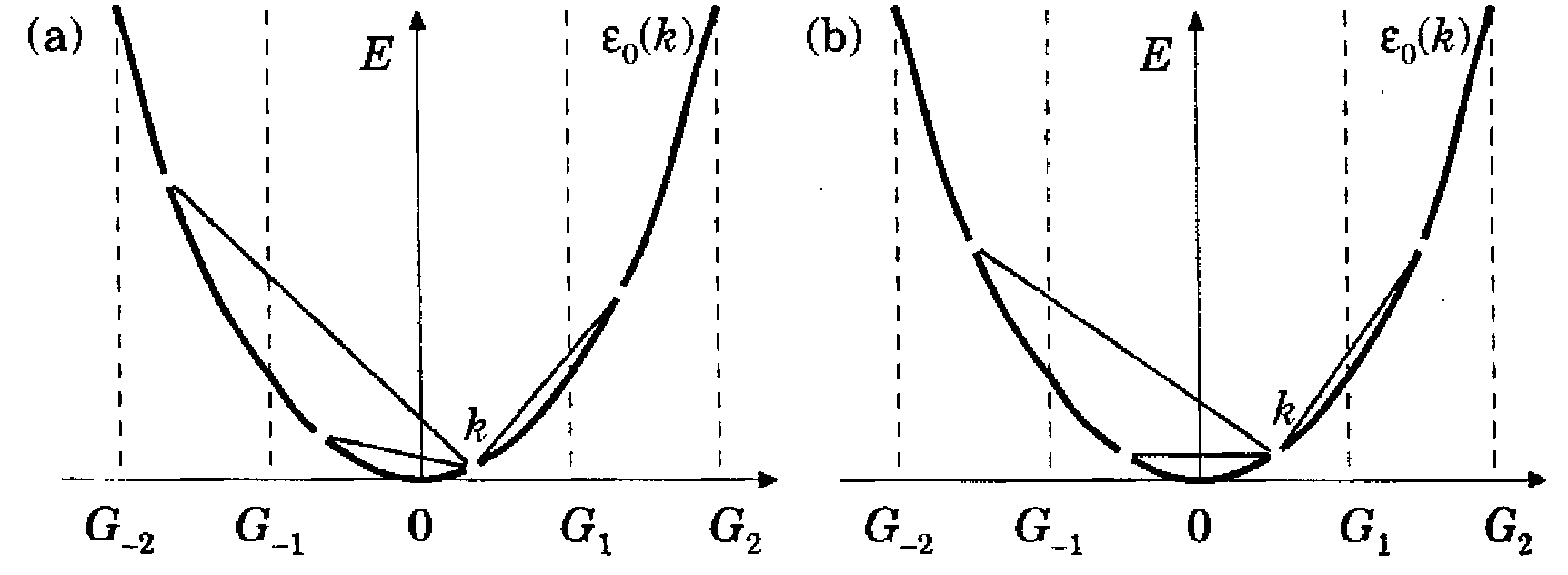 7.8. Cấu trúc vùng: Các điện tử gần tự do
mãn kiểm tra rõ ràng là nó trở lại một sóng phẳng đơn giản trong một mạng rỗng trong đó V(x) = 0. 
    Ta luôn luôn cần phải kiểm tra các mẫu số năng lượng khi dùng lí thuyết nhiễu loạn. Không dùng được lí thuyết nhiễu loạn khi 2 năng lượng trở nên bằng nhau , nghĩa là                                    Sự suy biến duy nhất trong trường hợp 1 chiều là                              và do đó, mẫu số triệt tiêu khi
    hay 
    
    Lí thuyết nhiễu loạn bị phá vỡ  tại những điểm này trong không gian k mặc dù thế tuần hoàn yếu (Hình 7.10(b)). Thất bại là do đối xứng mạng như thảo luận trong phần 2.1.1.  
    Các giá trị này của k rõ ràng là đáng quan tâm vì lí thuyết thất bại tại đó. Xét ảnh hưởng của một thành phần Fourier riêng         Do thất bại là kết quả của sự suy biến giữa các trạng thái với các số sóng k và               một cách tiếp cận rõ ràng là giải phương trình Schrodinger chính xác đối với riêng 2 trạng thái này (nghiên cứu các trạng thái khác với lí  thuyết  nhiễu loạn nếu muốn).
7.8. Cấu trúc vùng: Các điện tử gần tự do
Điều này có giá trị đối với k gần với                Như vậy, 

   và các thành phần Fourier có liên quan của thế chỉ     gồm           và
   Phương trình Schrodinger trở thành ma trận 2 x 2


    Các trị riêng của nó thỏa mãn 


    Từ đó suy ra


    Nó được vẽ đồ thị trên hình 7.11.         Đối   với    k  ở  xa                 trong  đó 
                                                   nó trở thành
7.8. Cấu trúc vùng: Các điện tử gần tự do
Hình 7.11. Hình ảnh mở rộng của E(k) gần một khe năng lượng (đường
mảnh) tại                           theo lí thuyết điện tử gần tự do. Đường đậm
nét là năng lượng của điện tử tự do.



     hoặc cũng như thế đối với k và              thay đổi lẫn nhau. Đó là hiệu chỉnh chính từ khai  triển nhiễu loạn thông thường (7.106). Gần    tới 
                                                 và


    Đặc biệt là                                                       và do đó ta thấy rằng một khe có bề rộng            mở ra tại  
    Đó là kết quả quan trọng nhất của lí thuyết điện tử gần tự do. Nó chứng tỏ rằng các khe vùng tại một nửa của các vectơ mạng  đảo  trong  đó   các  trạng                        
     thái k và                trở thành suy biến và chỉ ra rằng bề rộng khe là gấp đôi thành phần Fourier
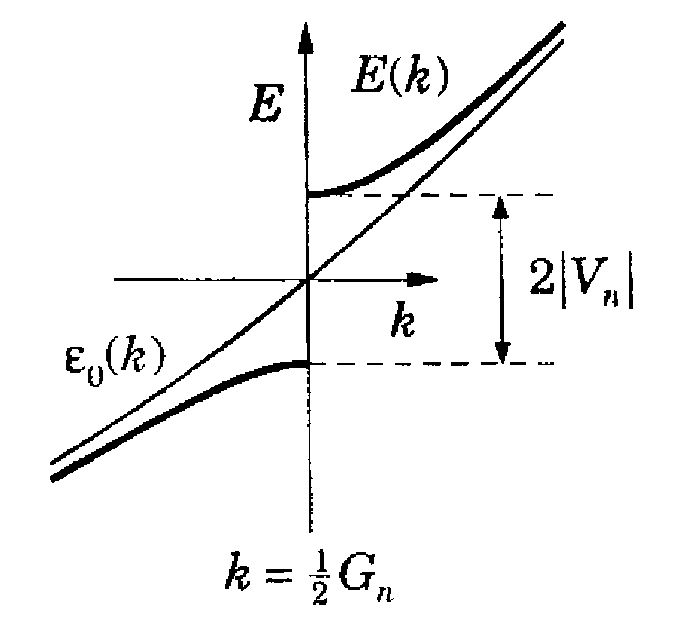 7.8. Cấu trúc vùng: Các điện tử gần tự do
tương ứng của thế mạng. Phương pháp có thể được mở rộng cho 2 hoặc 3 chiều với các kết quả mô tả trong phần 2.4. Một lần nữa các khe vùng nhờ vào thành phần Fourier       xảy ra ở sự suy biến                                   mà nó bây giờ xác định một mặt phẳng vuông góc với vectơ nối          với gốc và chia đôi nó. Hơn 2 sóng có thể trở nên suy biến và sẽ được giữ khi tính khe trong các góc của miền Brillouin.
    Giả sử rằng ta muốn áp dụng lí thuyết điện tử gần tự do cho một chất bán dẫn như silic. Có 4 điện tử hóa trị  và do đó chúng nhìn thấy một lõi ion có điện tích + 4. Thế Coulomb từ lõi này gần bằng 10 eV trong ô đơn vị và không bị che chắn bởi hệ số thông thường        do nó là thế được nhìn thấy bởi chính các điện tử hóa trị. Rõ ràng là thế tuần hoàn là lớn và do đó lí thuyết điện tử gần tự do là vô dụng. Hoá ra thế thực có thể được thay bằng một giả thế yếu hơn nhiều mà nó được chọn sao cho nó làm tán xạ các điện tử hoá trị chính xác theo cùng một cách. Khi đó, cấu trúc vùng có thể được xác định khi dùng các giả thế yếu hơn này. Lý thuyết là tinh tế và các giả thế có thể được tính nhờ ab initio. Trong phương pháp giả thế kinh nghiệm đơn giản hơn,  một  số    
    nhỏ các thành phần Fourier được điều chỉnh sao cho một ít đặc  tính  tới  hạn
7.8. Cấu trúc vùng: Các điện tử gần tự do
của cấu trúc vùng thu được phù hợp với thực nghiệm. Chỉ 3 thành phần Fourier cần để có sự phù hợp tốt đối với Si mà nó chỉ ra rằng phép gần đúng điện tử gần tự do với các giả thế là phù hợp đáng kể đối với các chất bán dẫn thông thường.
Bài tập chương 7
7.1. Một điện tử ở trạng thái thấp nhất của hố lượng tử GaAs như trên hình 7.12 (a). Bề rộng tổng cộng là 15 nm và đoạn chính giữa rộng 5 nm sâu hơn100eV

     Hình 7.12. Các hố lượng tử tạo bậc với (a) một hố sâu
     hơn và (b) một rào.

     so với phần còn lại. Đánh giá năng lượng của trạng thái thấp nhát với giả thiết rằng hố sâu vô hạn. Làm thế nào để thế của hố được chia ra giữa         và
         và nó có một ảnh hưởng quan trọng hay không? Làm thế nào để nghiên cứu một hố tương tự với một rào khác với một hố sâu hơn ở giữa (hình     7.12(b)) và khi nào thì việc dùng lí thuyết nhiễu loạn là thích hợp?
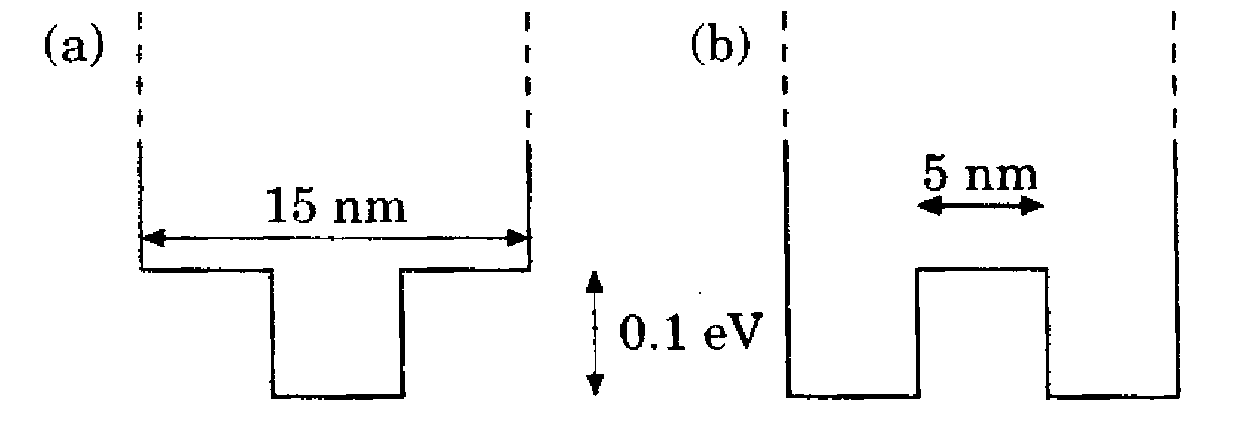 Bài tập chương 7
7.2. Chứng minh rằng hệ số phân cực của trạng thái thấp nhất trong một hố lượng tử bị làm nghiêng bởi một điện trường (phương trình (7.38)) cũng có thể tìm được bằng cách xem xét sự thay đổi của các hàm sóng và mômen lưỡng cực –e(x) thu được.
7.3. Mặc dù phần lớn các hố lượng tử có một đáy phẳng, các biên dạng khác cũng có thể được phát triển. Ba ví dụ được chỉ ra trên hình 7.13. Hiệu ứng giam cầm lượng tử Stark thay đổi như thế nào trong các hệ này? Đặc biệt là sự thay đổi nâng lượng có còn là bình phương của cường độ trường hay không?
7.4. Điều gì xảy ra đối với năng lượng của trạng thái thứ hai trong một hố sâu vô hạn khi nó chịu tác dụng của một điện trường?

Hình 7.13. Các biên dạng biến dạng để 
quan sát thấy hiệu ứng giam cầm lượng
tử Stark. (a) Trường gấn liền; (b) khe 
vùng thon nhỏ dần; (c) hố parabol.
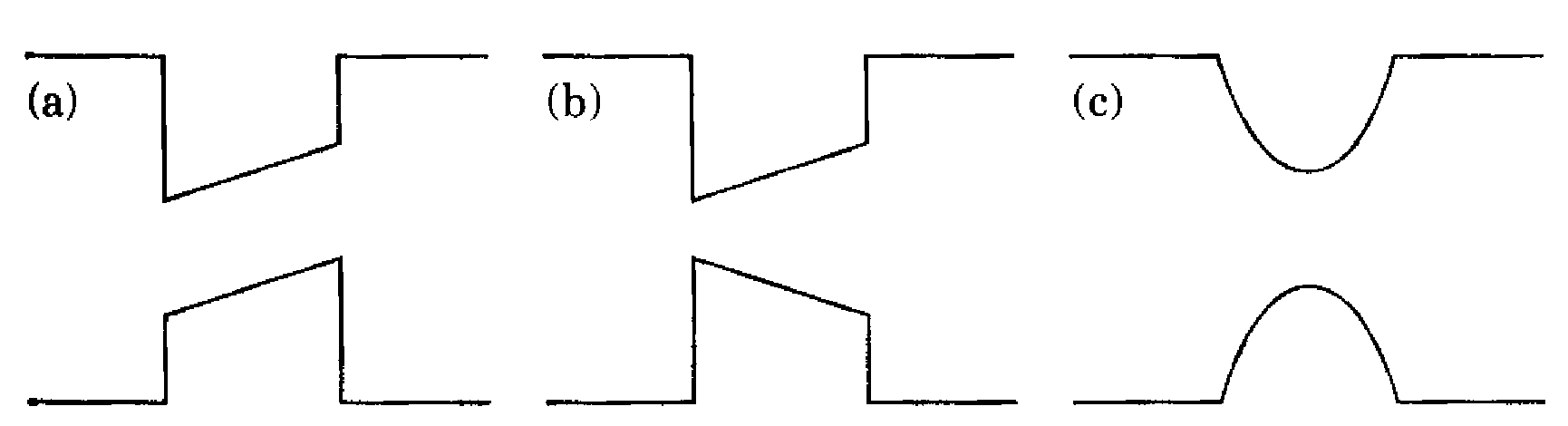 Bài tập chương 7
7.5. Một bài toán trong Chương 4 liên quan tới các mức năng lượng trong một thế parabol  phát triển vào trong                        Đánh giá sai số của giả thiết là thế parabol tiếp tục lên phía trên mãi mãi khác với chuyển thành một đoạn bằng trong các rào bên ngoài hố.
7.6.  Xác định sự thay đổi năng lượng của trạng thái thấp nhất trong một hố lượng tử sâu vô hạn nhờ vào một từ trường nhỏ (hình 6.13(a)). Lấy vectơ sóng ngang bằng không.
7.7. Xác định ảnh hưởng của một điện trường trong mặt phẳng xy lên mức năng lượng thấp nhất của một chấm lượng tử được lí tưởng hoá như một hố 2 chiều sâu vô cùng                           Kết quả có phụ thuộc vào hướng của trường trong mặt phẳng hay không?
7.8. Chứng minh rằng phương pháp WKB cho các giá trị chính xác của các năng lượng của các trạng thái liên kết trong một thế parabol.
7.9. Dùng phương pháp WKB để đánh giá năng lượng của trạng thái thấp nhất trong một hố thế tam giác đối xứng với                          Kết quả chính xác có thể tìm được khi dùng các hàm Airy.
Bài tập chương 7
7.10. Một cổng tách rời trên một dị cấu trúc GaAs sinh ra một thế parabol trong một 2DEG mà các mức năng lượng của nó được tách ra bởi             meV  khi
    có mặt một ít điện tử. Khi nhiều điện tử hơn đi vào, parabol biến thành “bồn tắm” với một vùng phẳng có bề rộng W = 50 nm (hình 7.5). Giả thiết rằng các phần parabol giữ cùng độ cong. Dùng phương pháp WKB để chứng minh rằng các mức năng lượng mới được cho bởi các nghiệm của 


    trong đó
7.11. Cần giá trị bằng bao nhiêu của          đối với dòng xuyên hầm để chi phối dòng điện tử nhiệt trong một rào Schottky trên GaAs ở nhiệt độ phòng? Chỉ xét các số hạng hàm mũ. Sự phân biệt là quan trọng vì một rào bị chi phối bởi sự xuyên hầm có đặc tính  I(V)  gần thuần trở trong khi dòng điện tử nhiệt cho một điôt.
7.12. Dùng phương pháp WKB để đánh giá tốc độ thoát ra khỏi một hố lượng tử trong một điện trường nhờ vào sự xuyên   hầm   Fowler – Nordheim (phần
Bài tập chương 7
7.2.3). Có thể tác dụng một trường lớn như thế nào trước khi sự thoát của các điện tử hoặc các lỗ trống bởi sự xuyên hầm giới hạn thời gian sống của một exciton (gần 1 ps từ tán xạ phonon) ? Đánh giá này có thích hợp với thực nghiệm từ hình 7.3 hay không?
7.13. Đánh giá hệ số truyền qua qua một rào parabol                                       đối
    với E < 0 khi dùng phương pháp WKB. So sánh phép gần đúng này với kết quả chính xác
7.14. Chứng minh tính toán xuyên hầm Zener trong phần 2.2. Phương trình (2.16) được rút ra với giả thiết rằng một rào hình chữ nhật giữa các vùng. Thực tế hơn là thế tuyến tính từ điện trường cho                       gần biên vùng lấy tại x = 0. Khi đó,                                       cho một rào đối xứng mà nó quay về không tại phía xa của khe trong không gian thực                        Dùng
    phương pháp WKB để đánh giá tốc độ xuyên hầm qua rào này.
7.15. Đánh giá năng lượng trạng thái thấp nhất trong một hố thế tam giác đối xứng với                        khi dùng phương pháp  biến  phân.  Một  hàm  Gauss           
                                             là một dự đoán rõ ràng đối với hàm sóng nhưng  có
Bài tập chương 7
thể thử các hàm khác chẳng hạn như  
7.16. Nhiễu loạn             tác dụng vào chấm lượng tử vuông góc trong phần 7.6 mô tả một điểm yên ngựa với một định hướng riêng. Các kết quả phụ thuộc như thế nào vào sự định hướng của điểm yên ngưạ? Về mặt định tính, cái gì là ảnh hưởng của cùng nhiễu loạn lên các trạng thái tương tự trong một chấm lượng tử tròn?
7.17. Mở rộng tính toán của phần 7.7.1 cho 2 hố có độ sâu khác nhau với các trị riêng             khi cô lập. Bỏ qua các số hạng không trực giao và trường tinh thể. Các mức của các hố cô lập giao nhau khi      đổi dấu  nhưng chứng minh rằng các hố liên kết không cắt nhau như được phác họa trên hình 7.14. Tuy nhiên, liên kết là yếu.
Hình 7.14. Sự không cắt nhau của 2 hố 
được  liên kết bởi t (những đường mảnh)
khi độ sâu tương đối của chúng
thay đổi . Các đường đậm nét chỉ ra các 
trị riêng của các hố không liên kết.
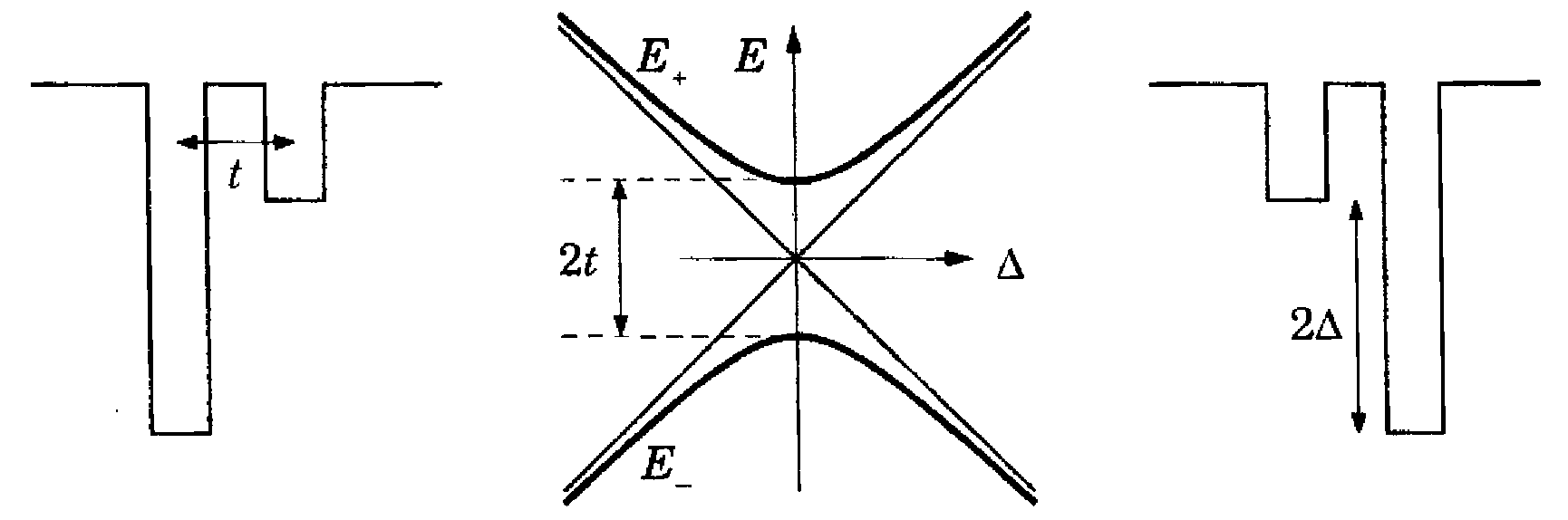 Bài tập chương 7
7.18.  Chứng minh rằng các kết quả của tính toán trước phù hợp với lí thuyết nhiễu loạn không suy biến khi
7.19. Trong một siêu mạng của InAs và GaSb, đỉnh vùng hóa trị trong GaSb nằm ở trên đáy vùng dẫn trong InAs bởi                meV (hình 3.5). Xét ảnh hưởng của nó lên cấu trúc vùng đối với k trong mặt phẳng của các hố (vuông góc với hướng nuôi). Nếu các hố     không   liên    kết,  ta  có
                                                                                 trong   đó   “khe”   biểu  kiến
                   là âm và do đó, các vùng xen phủ lẫn nhau. Đánh giá ảnh hưởng của liên kết giữa các vùng với giả thiết rằng nó có thể được lập mô hình bởi một số hạng không đổi bằng cách viết ra và giải một ma trận toán tử Hamilton đơn giản. Phác họa các vùng và chứng minh rằng sự không cắt nhau hồi phục một khe năng lượng dương. Năng lượng điểm không trong các hố lượng tử thực ra được thêm vào        và   
7.20. Xét một hố rộng 5 nm và sâu 0,3 eV trong GaAs.   Trạng   thái   thấp  nhất
    trong hố này có năng lượng liên kết là 0,21 eV và do đó                          ở bên 
    ngoài hố. Đánh giá sự tách khi 2 hố như thế được tách ra  bởi  một  rào  5 nm
Bài tập chương 7
(lấy khối lượng hiệu dụng là 0,067 ở mọi nơi). Không nhằm mục đích đạt độ chính xác lớn nhưng thực hiện các phép gần đúng mạnh để có một biểu thức đơn giản đối với t mà nó cho biết bậc độ lớn của sự tách. 
7.21. Mở rộng bài tập trước để đánh giá vị trí và bề rộng của vùng thấp nhất trong một siêu mạng của các hố 5 nm và các rào 5 nm có độ cao 0,3 eV xen kẽ nhau trong GaAs. Một tính số đặt các biên của các vùng tại – 0,215 eV và – 0,205 eV đo từ các đỉnh của các rào.
7.22. Tính khối lượng hiệu dụng gần một khe vùng từ (7.113). Khối lượng và khe có liên quan với nhau như thế nào và các kết quả này có phù hợp với các dự đoán của phương pháp           hay không?
7.23. Mô hình điện tử gần tự do dự đoán tốt như thế nào về cấu trúc vùng của mô hình Kronig – Penney vẽ đồ thị trên hình 5.18.
7.24. Đánh giá bề rộng khe gần góc của miền Brillouin thứ I đối với một tinh thể 2 chiều hình vuông. So sánh nó như thế nào với khe tại điểm giữa của một mặt?